Bari, 21.09.2023
città dei 15 minuti
Ezio Manzini
DESIS Network; Politecnico di Milano
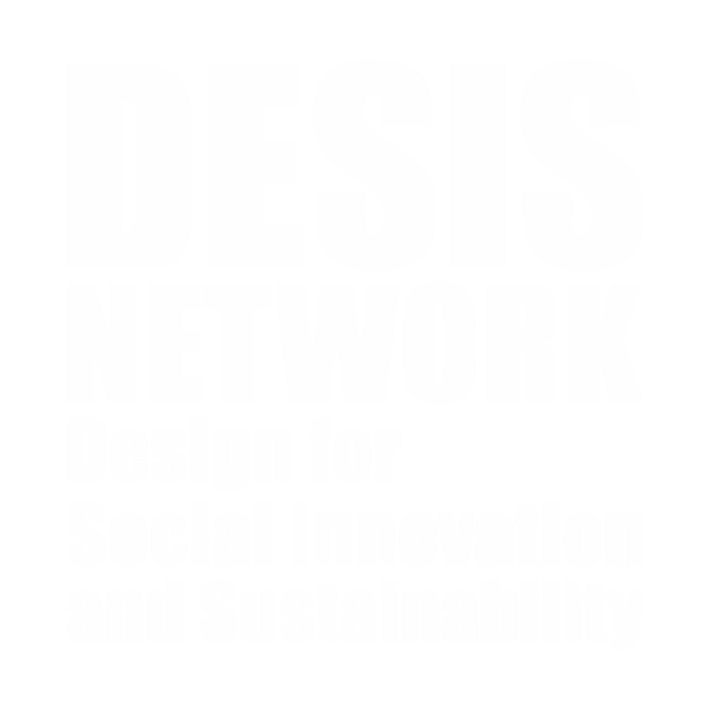 Bari, 21.09.2023
città sane e prossimità
Ezio Manzini
DESIS Network; Politecnico di Milano
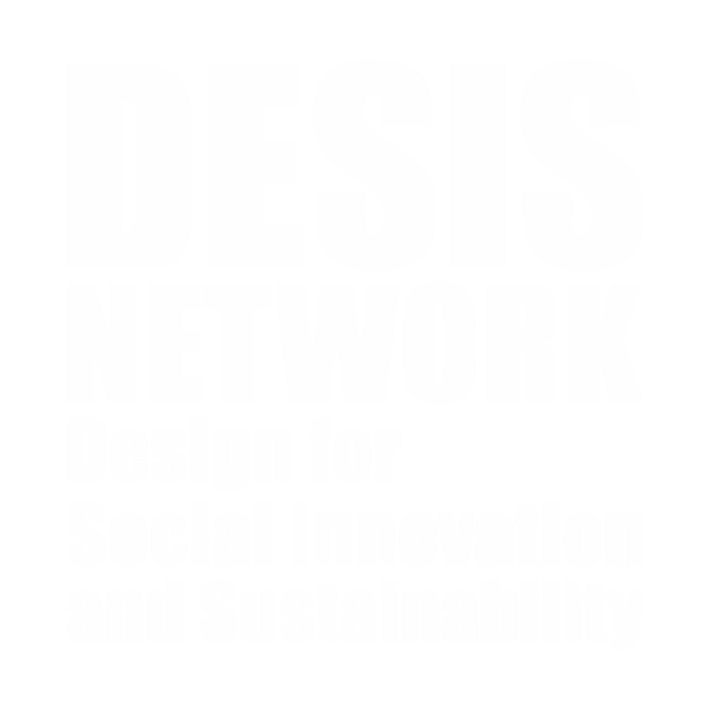 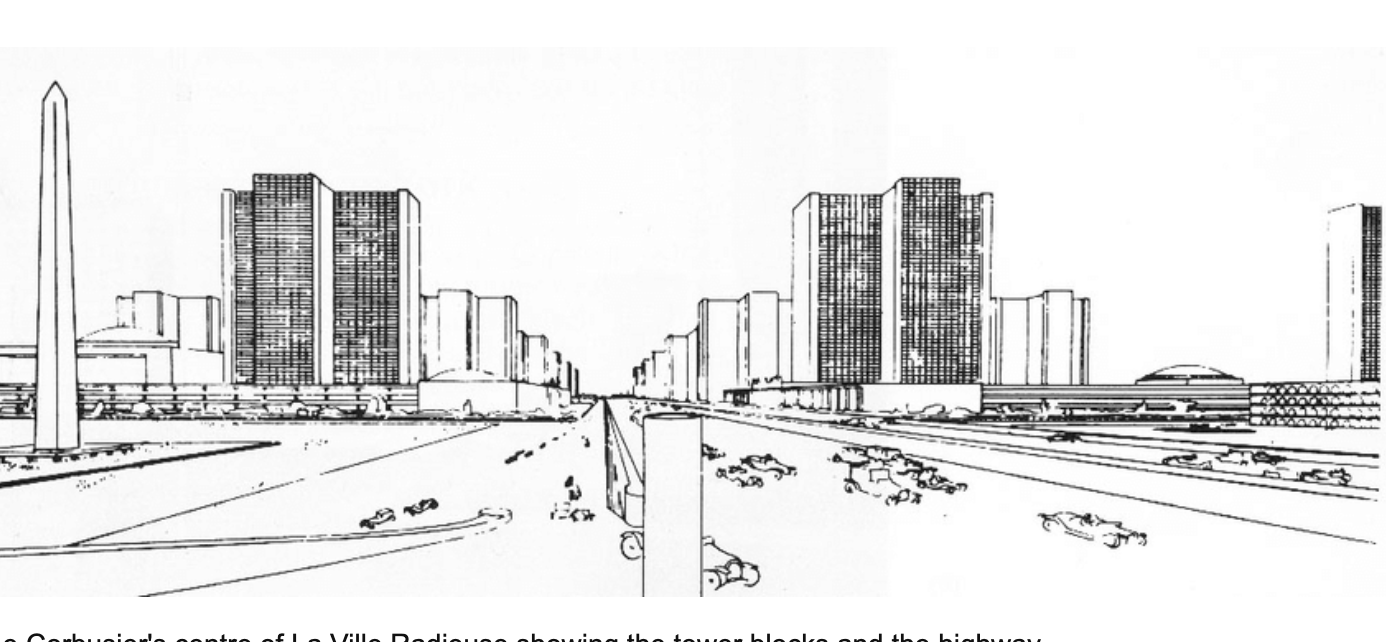 la ville radieuse
Le Corbusier, 1930
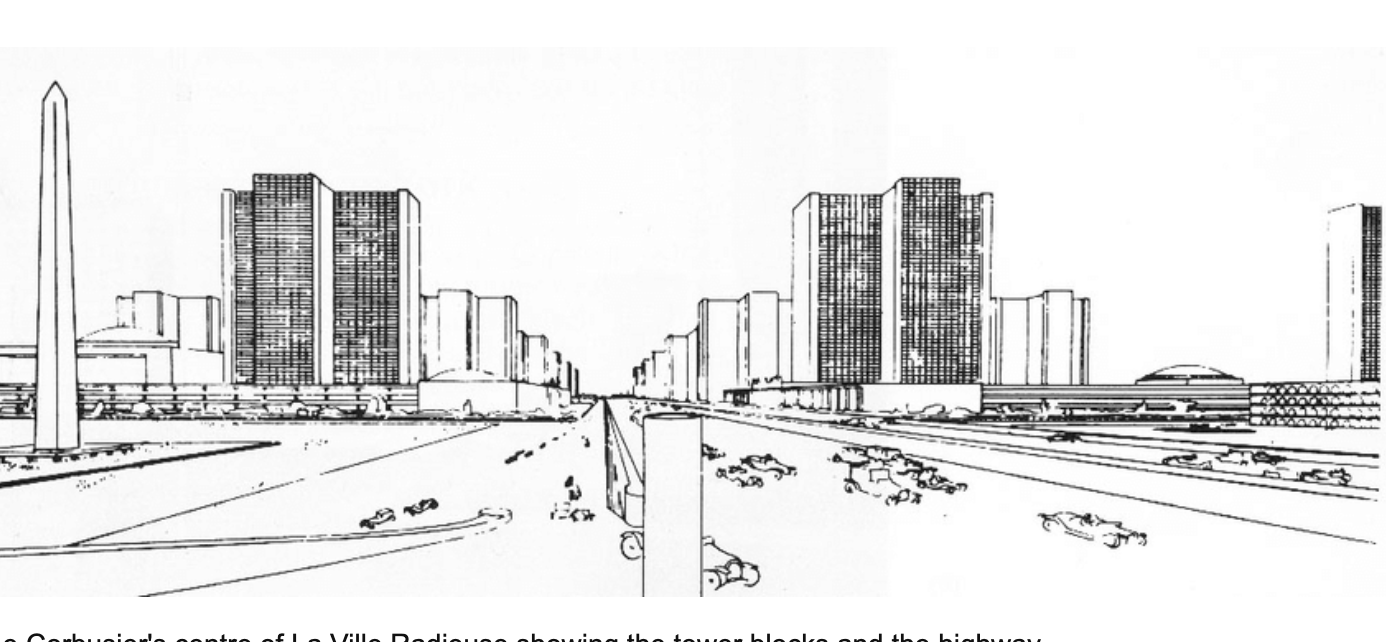 la ville radieuse

la città igienica
Le Corbusier, 1930
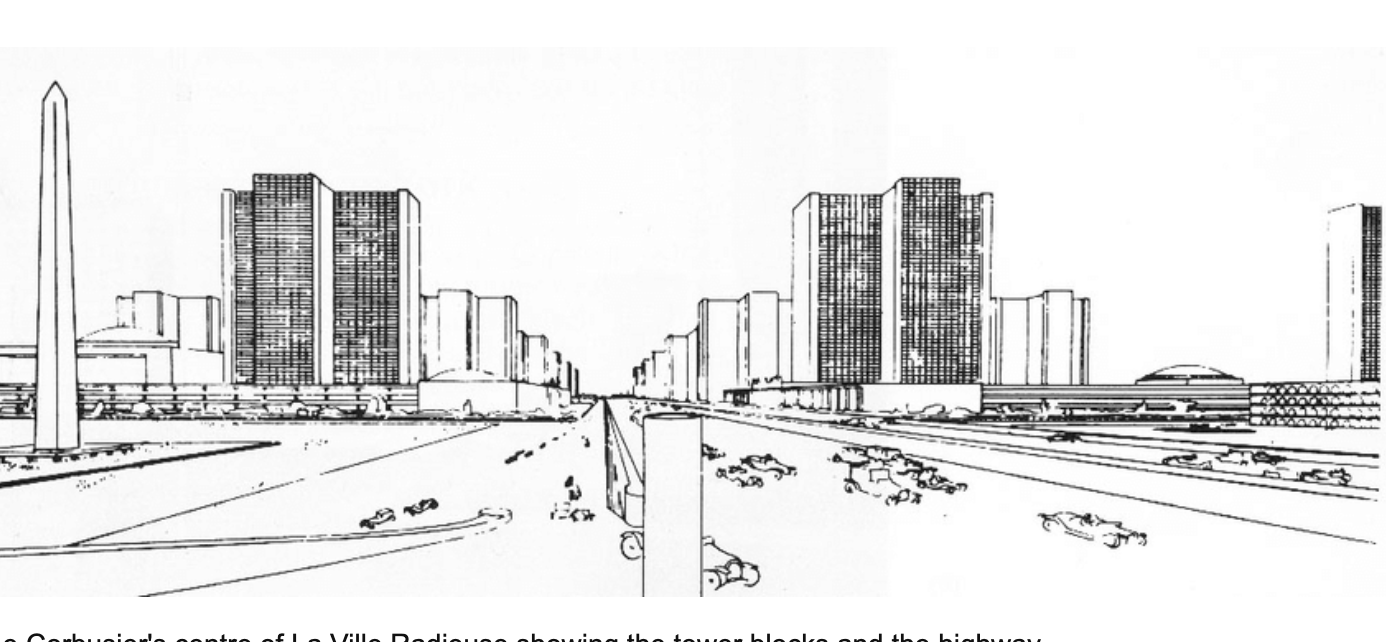 in nome dell'igiene e dell'efficienza 
le tecnologie, il design
e le capacità organizzative
sono state utilizzate
per rendere possibile vivere
senza essere vicini 

 
 


  



 


 



 ‘
la ville radieuse
Le Corbusier, 1930
oggi, questo modo di pesare e di fare
ha mostrato le sue tragiche implicazioni
ecologiche, sociali, culturali e politiche


  



 


 



 ‘
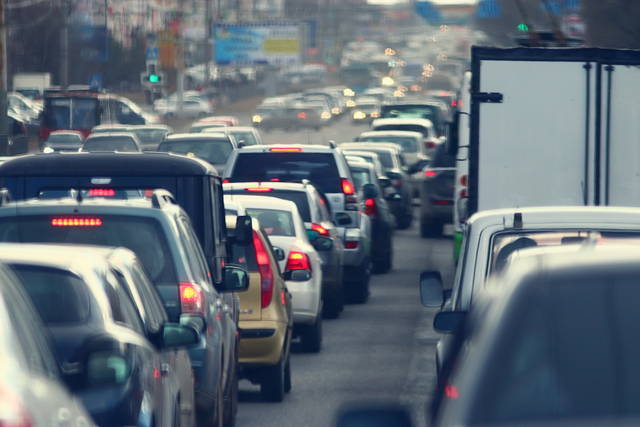 traffico e inquinamento
disintermediation
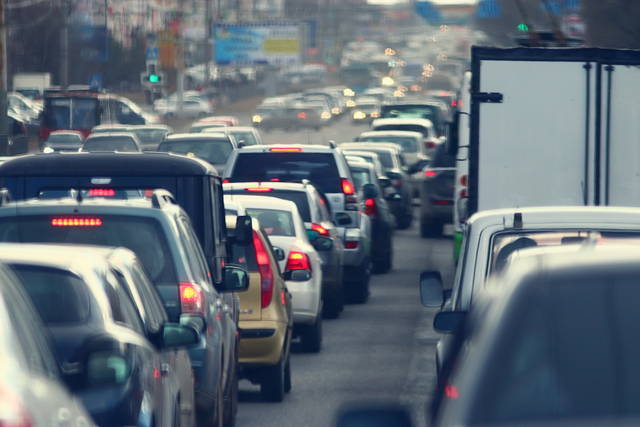 traffico e inquinamento
disintermediation
malattie legate all’inquinamento
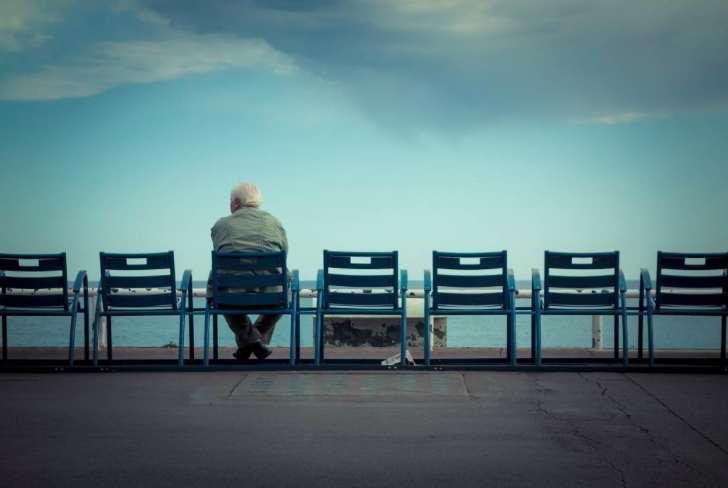 solitudine e malessere sociale
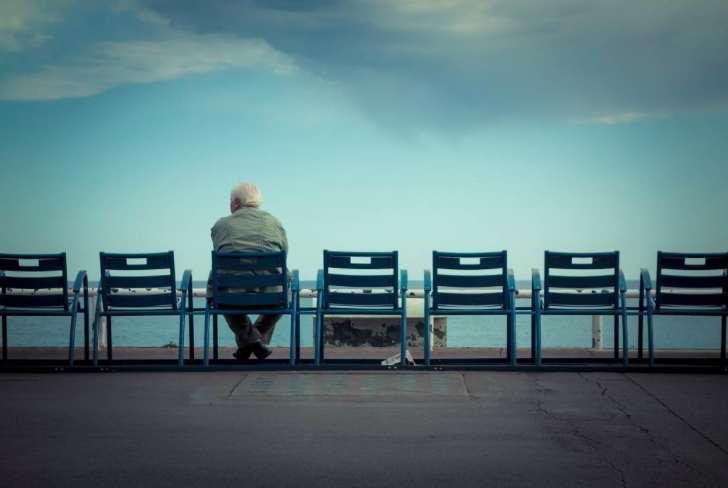 solitudine e malessere sociale
solitudine
come pandemia
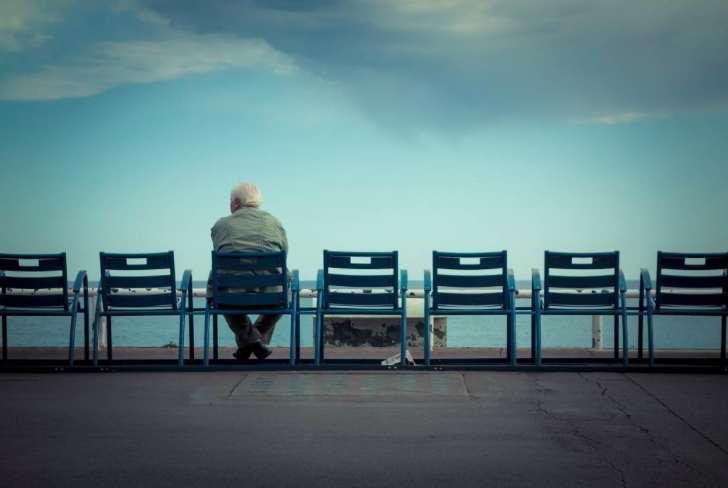 solitudine e malessere sociale
solitudine
come pandemia
Solitudine e isolamento innescano problemi al confine corpo-mente: insonnia, alterazioni immunitarie, patologie cardiache, alimentari e ovviamente ansia, depressione, dipendenze da alcol e sostanze
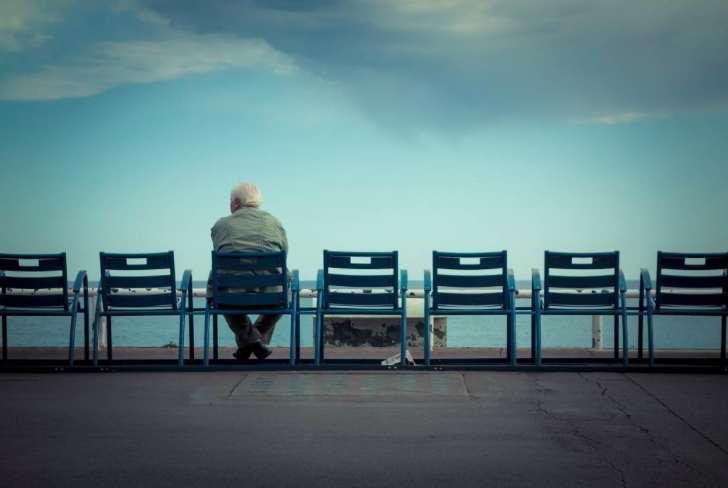 solitudine e malessere sociale
solitudine
come pandemia
”Loneliness is as deadly as smoking 15 cigarettes a day and more lethal than consuming 6 alcoholic drinks a day. Loneliness is more dangerous for health than obesity”               Dr. Vivek Murthy (surgeon general of the United States)
oggi, le nostre tecnologie,
e le nostre capacità progettuali e organizzative
devono essere utilizzate per dare alle persone l'opportunità di vivere, e vivere sane,
in prossimità

  

  



 


 



 ‘
oggi, le nostre tecnologie,
e le nostre capacità progettuali e organizzative
devono essere utilizzato per dare alle persone l'opportunità di vivere, e vivere sane,
in prossimità

le città sane 
devono essere anche 
città della prossimità  

  



 


 



 ‘
cosa possiamo imparare dal passato?
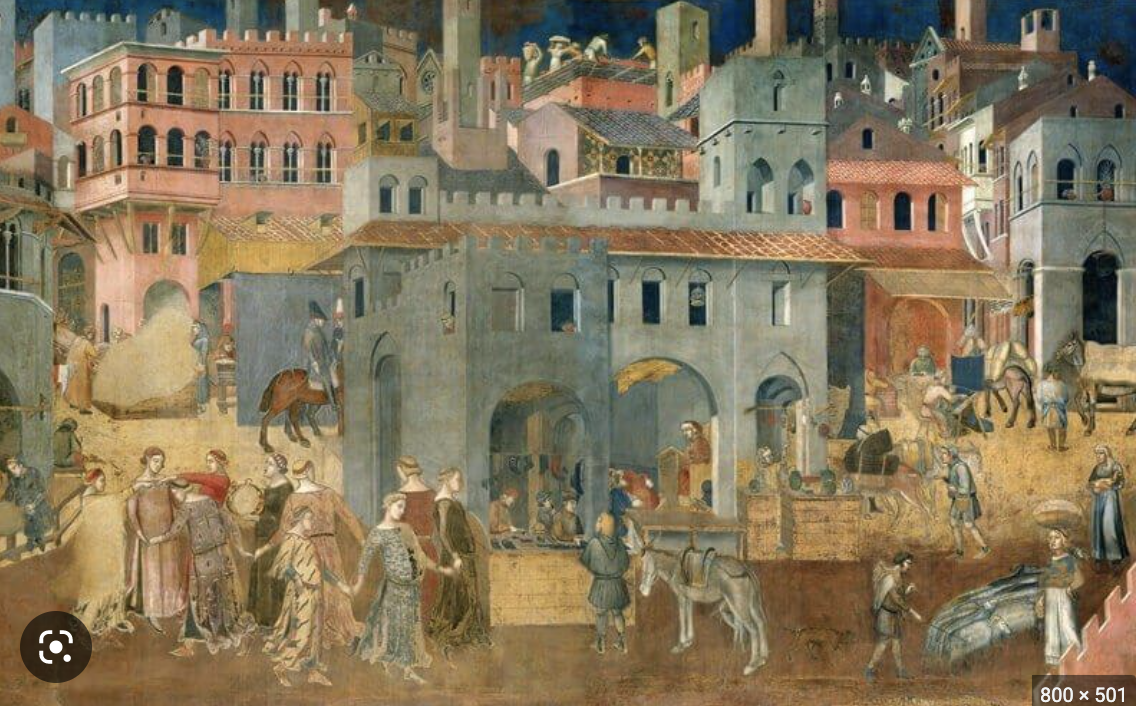 prossimità pre-moderna
Ambrogio Lorenzetti, Allegoria del buon governo, Siena,1338 









 


 



 ‘
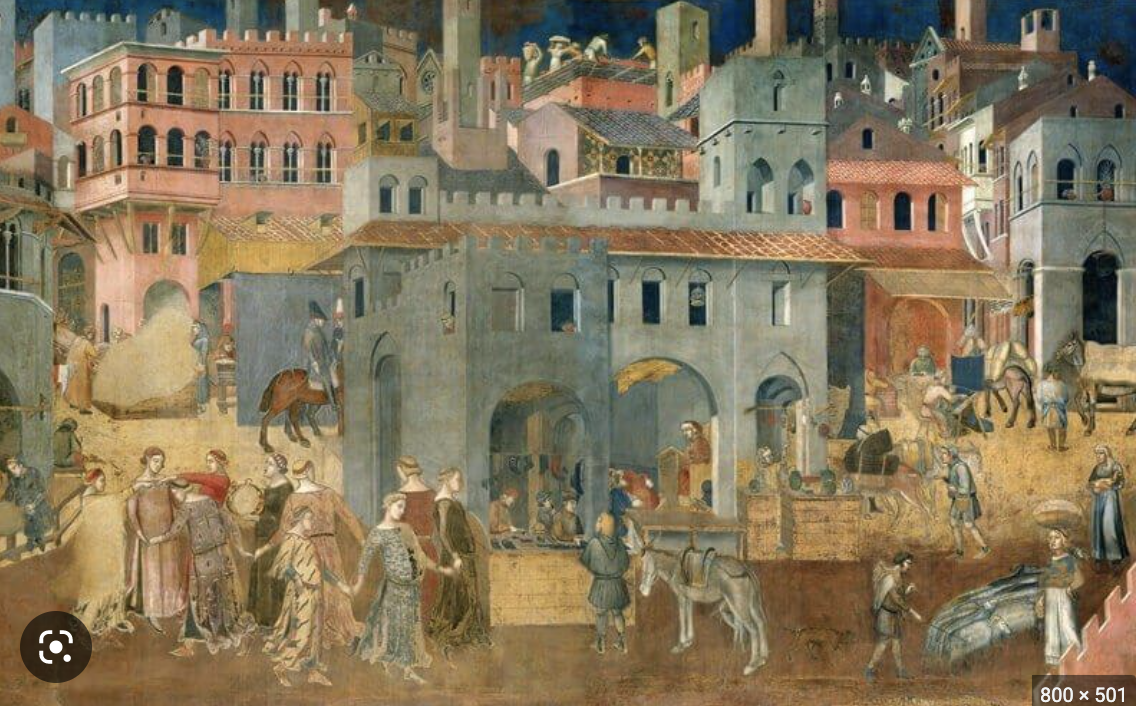 prossimità pre-moderna
le società pre-moderne
erano necessariamente
costruite sulla prossimità









 


 



 ‘
Ambrogio Lorenzetti, Allegoria del buon governo, Siena,1338 









 


 



 ‘
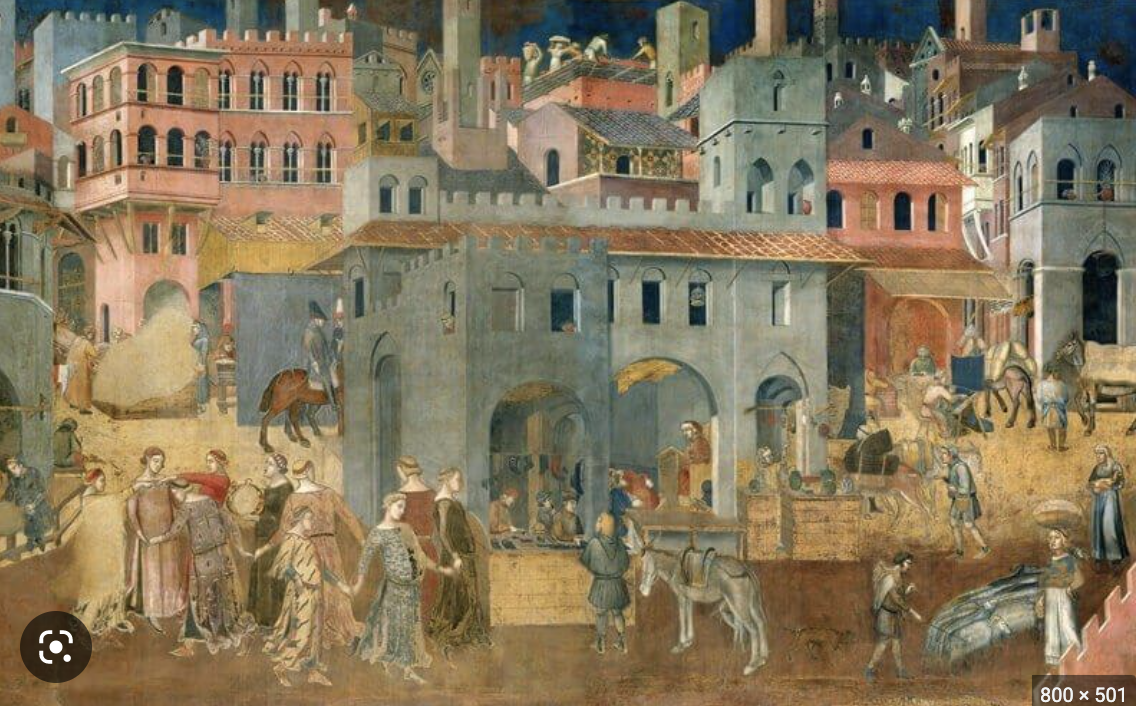 prossimità pre-moderna
densità

diversità









 


 



 ‘
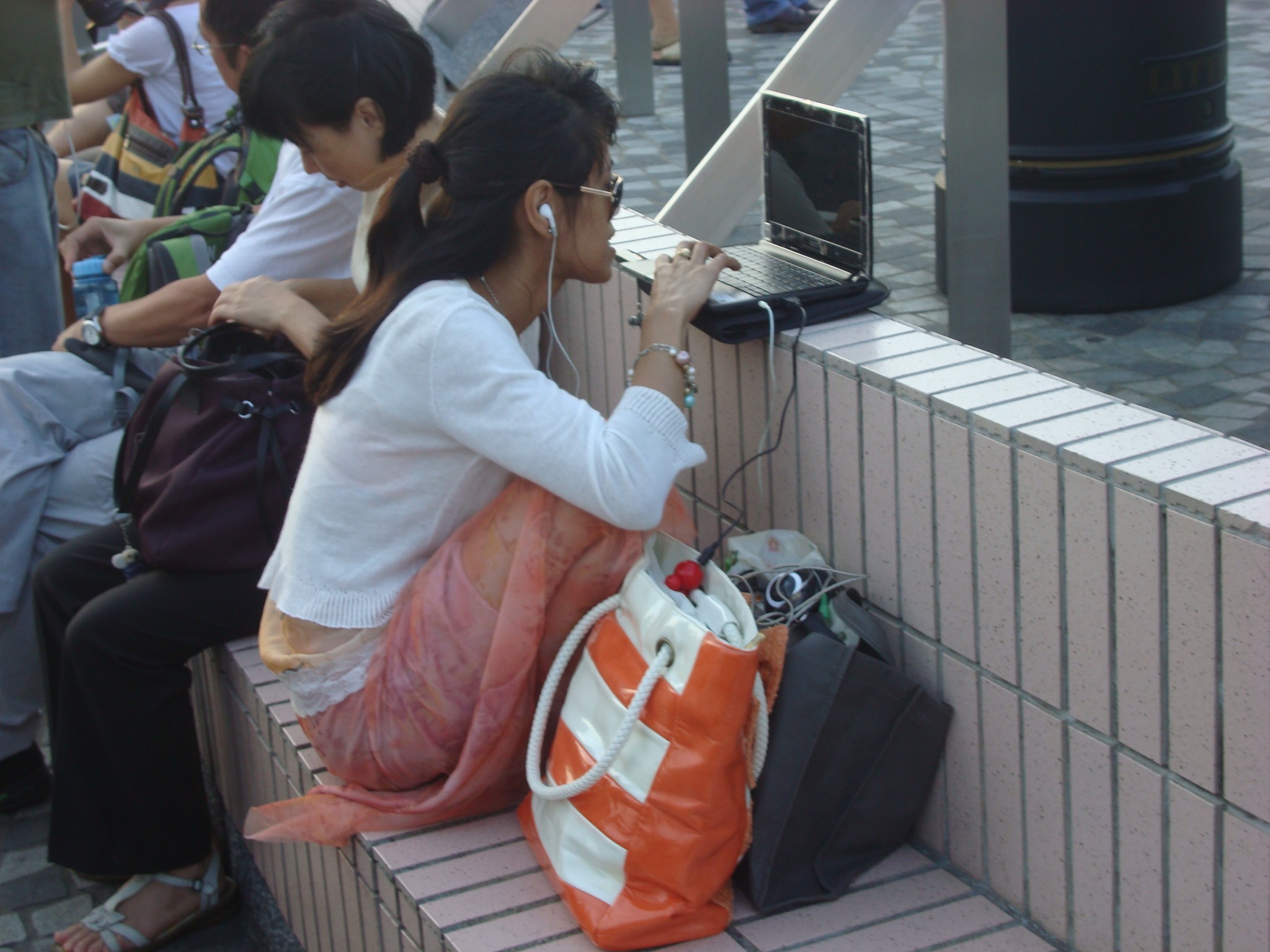 una nuova idea di prossimità
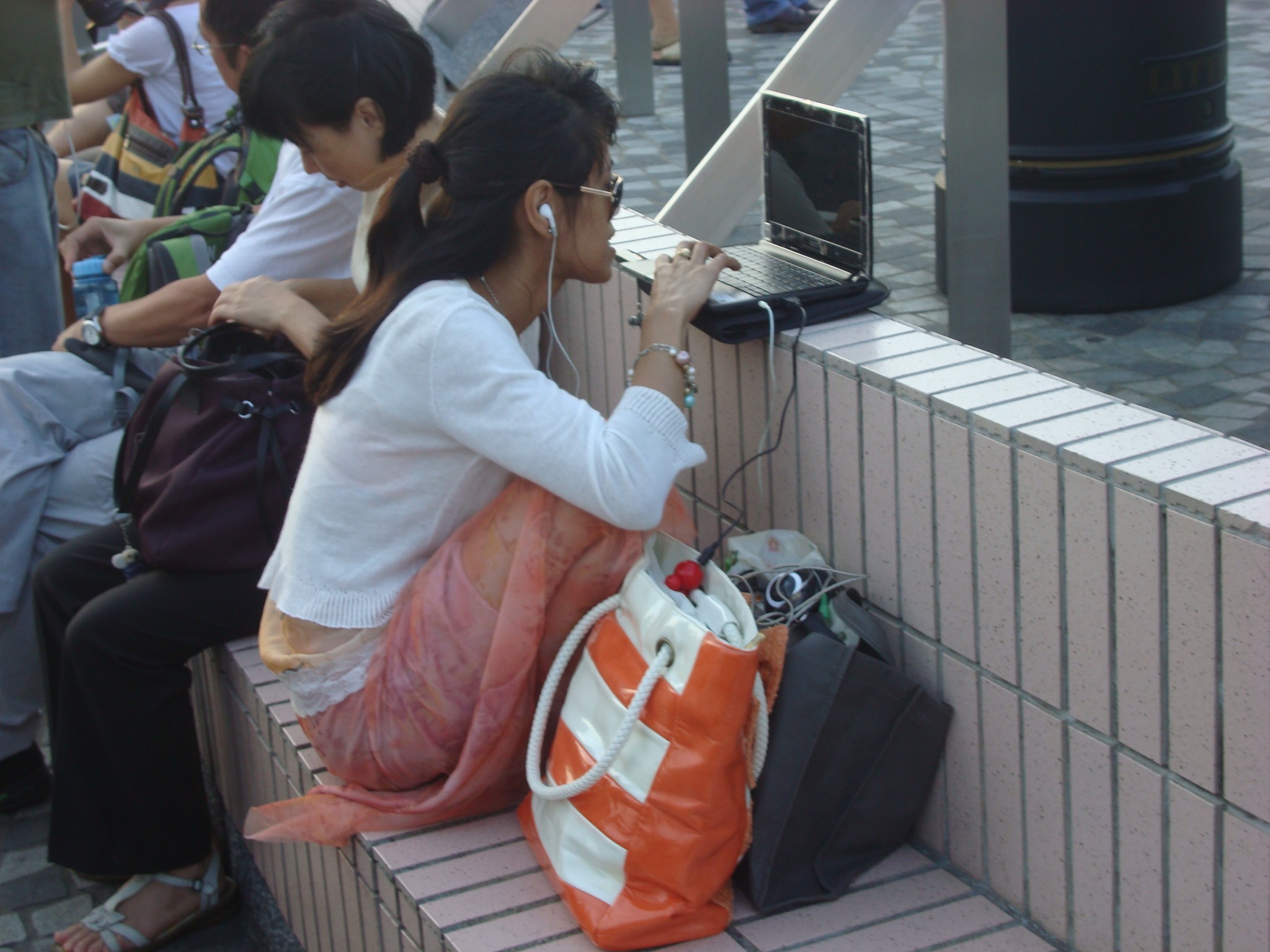 una nuova idea di prossimità
una prossimità ibrida
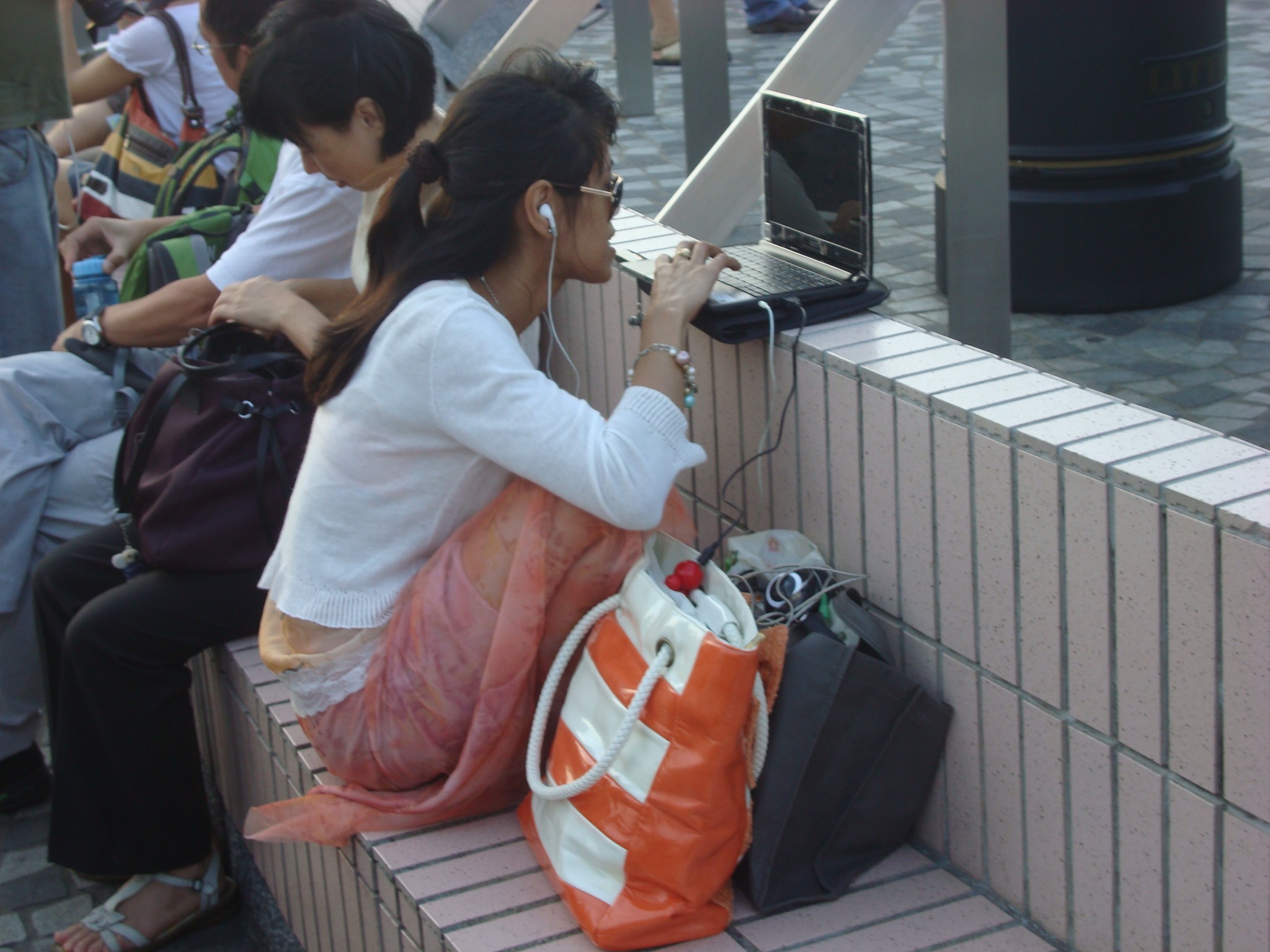 una nuova idea di prossimità
una prossimità ibrida
una prossimità che va progettata
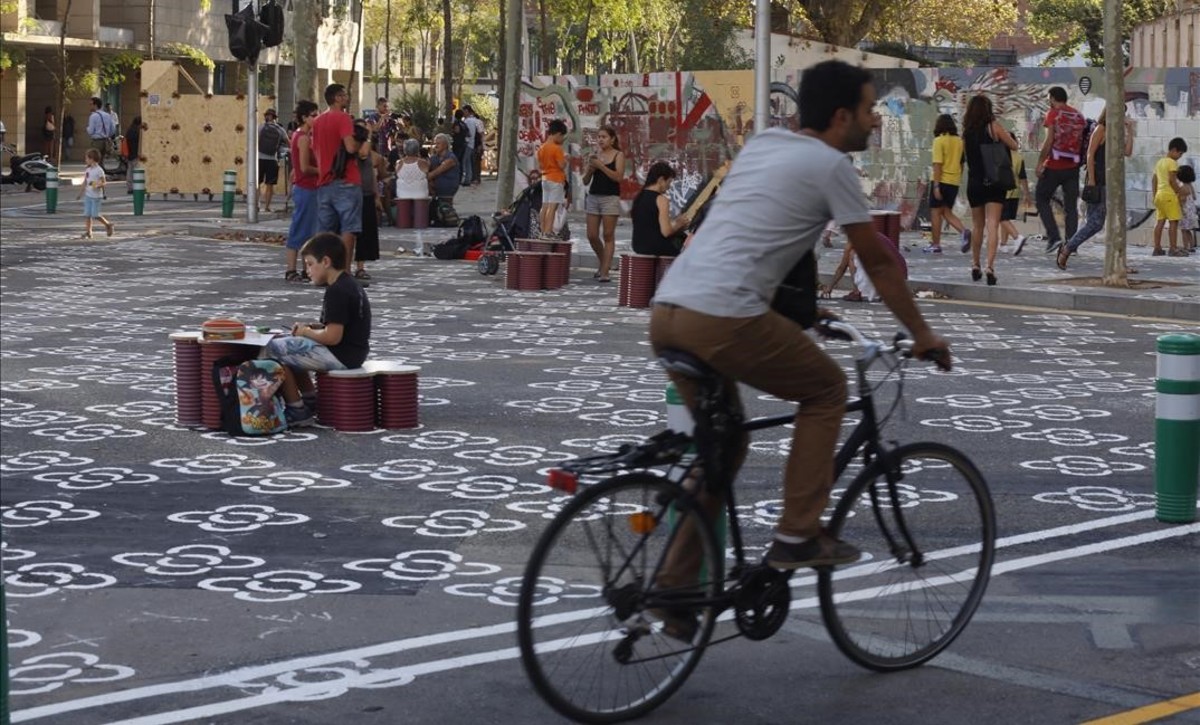 prossimità abitabile
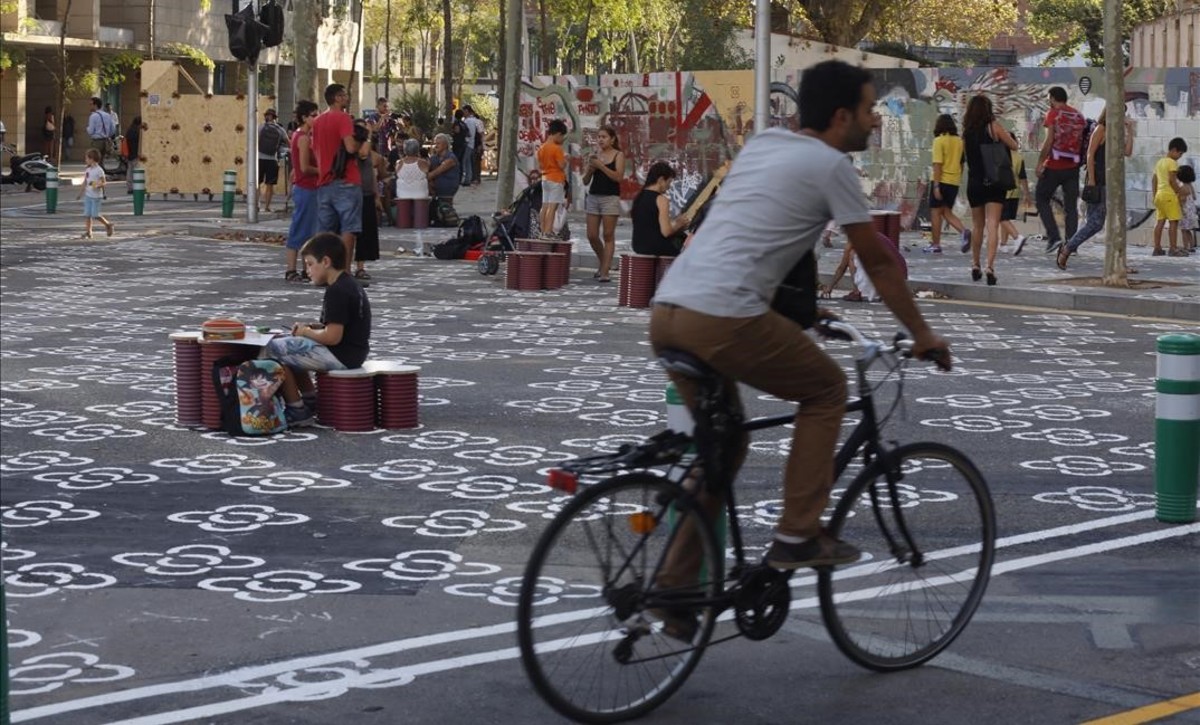 prossimità abitabile
densa


diversificata






 


 



 ‘
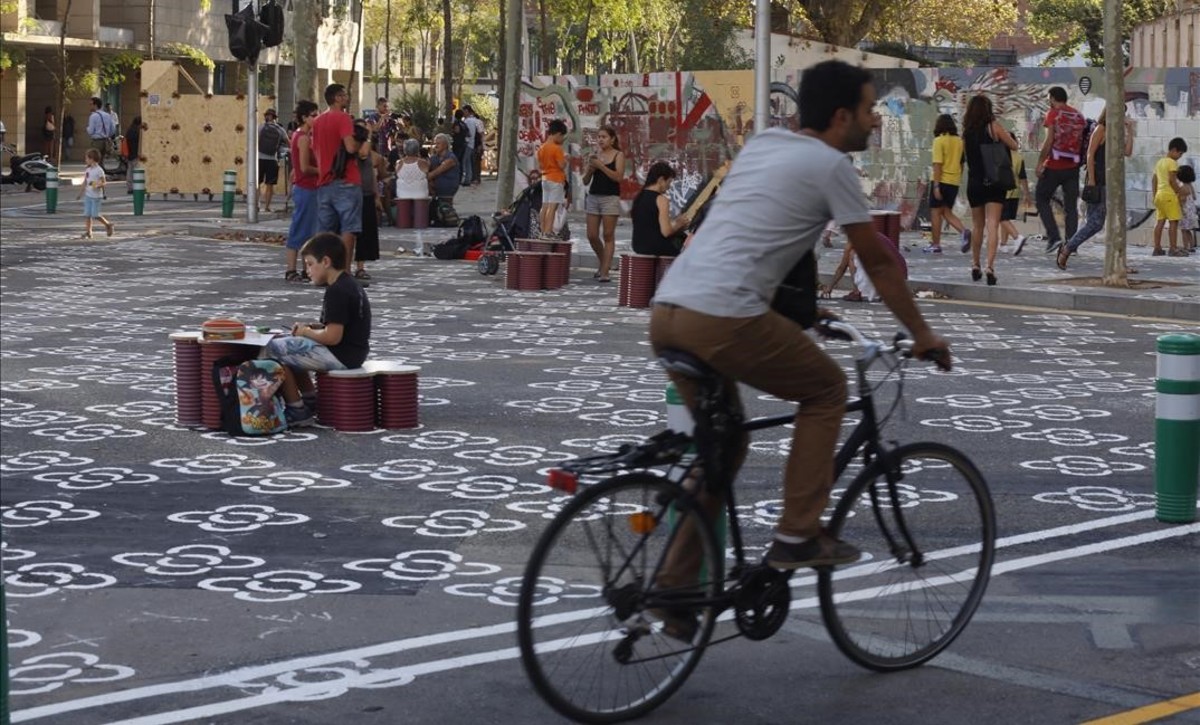 prossimità
abitabile /1
una società dove tutto ciò di cui
si ha bisogno nella vita di tutti
i giorni è a pochi minuti a piedi
da dove si è.
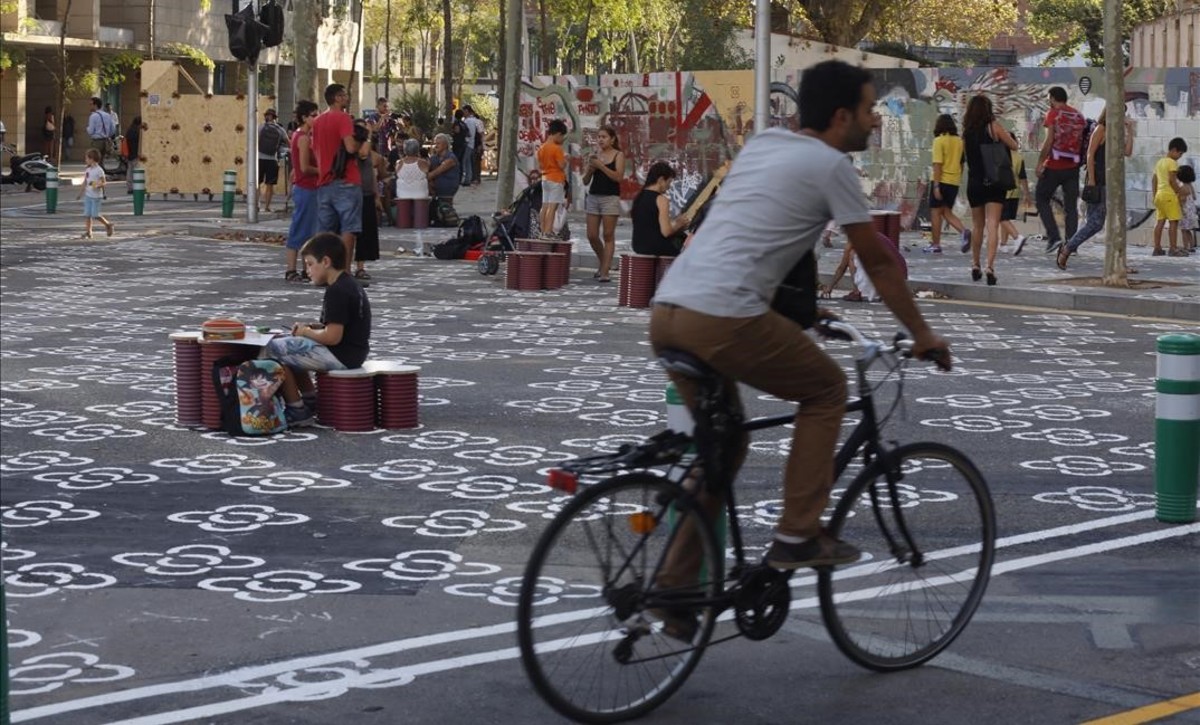 prossimità
abitabile /1
una società dove tutto ciò di cui
si ha bisogno nella vita di tutti
i giorni è a pochi minuti a piedi
da dove si è.
prossimità come meno traffico, meno CO2, meno stress, più tempo e opportunità
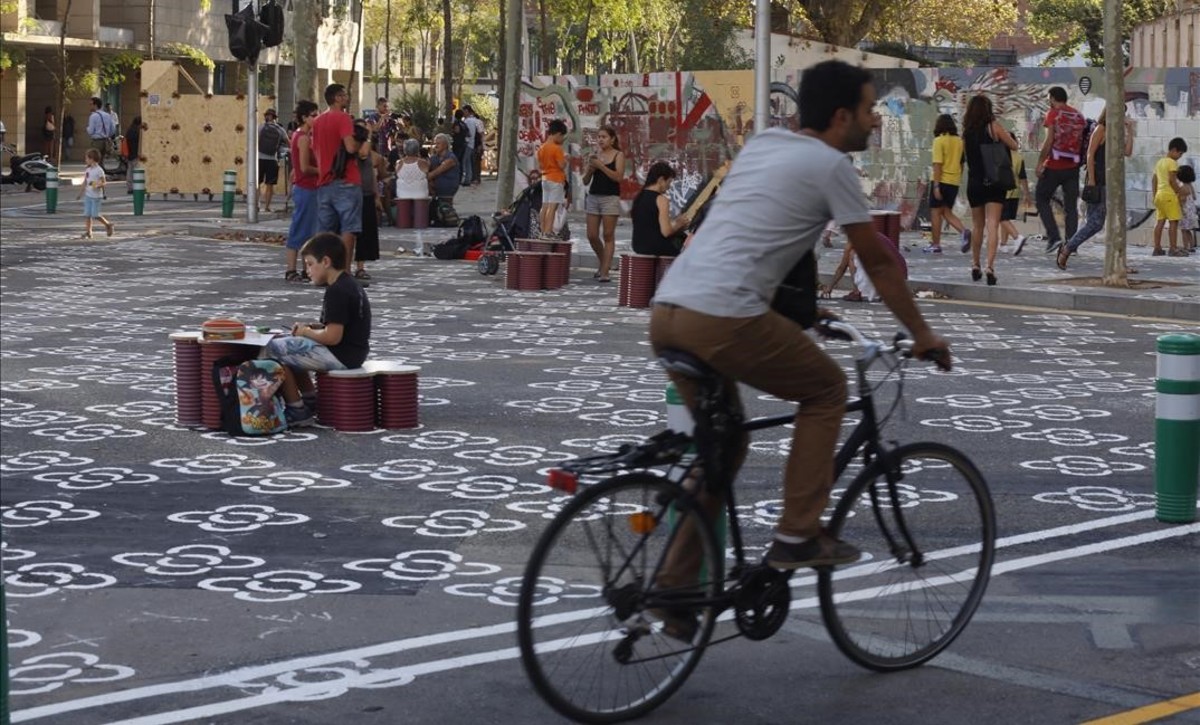 prossimità
abitabile /2
una società dove è possibile
e probabile che le persone
si incontrino, inizino conversazioni, decidano di progettare qualcosa insieme.
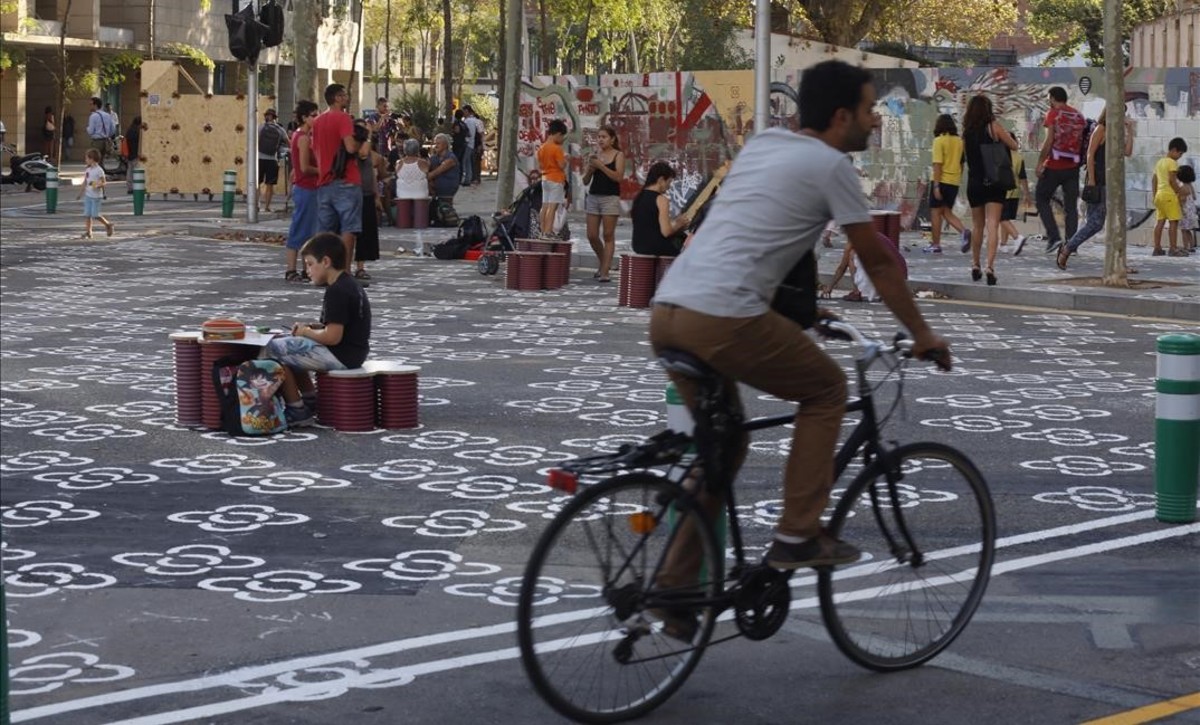 prossimità
abitabile /2
una società dove è possibile
e probabile che le persone
si incontrino, inizino conversazioni, decidano di progettare qualcosa insieme.
prossimità come più empatia, più socialità, più integrazione sociale, più senso di vicinanza
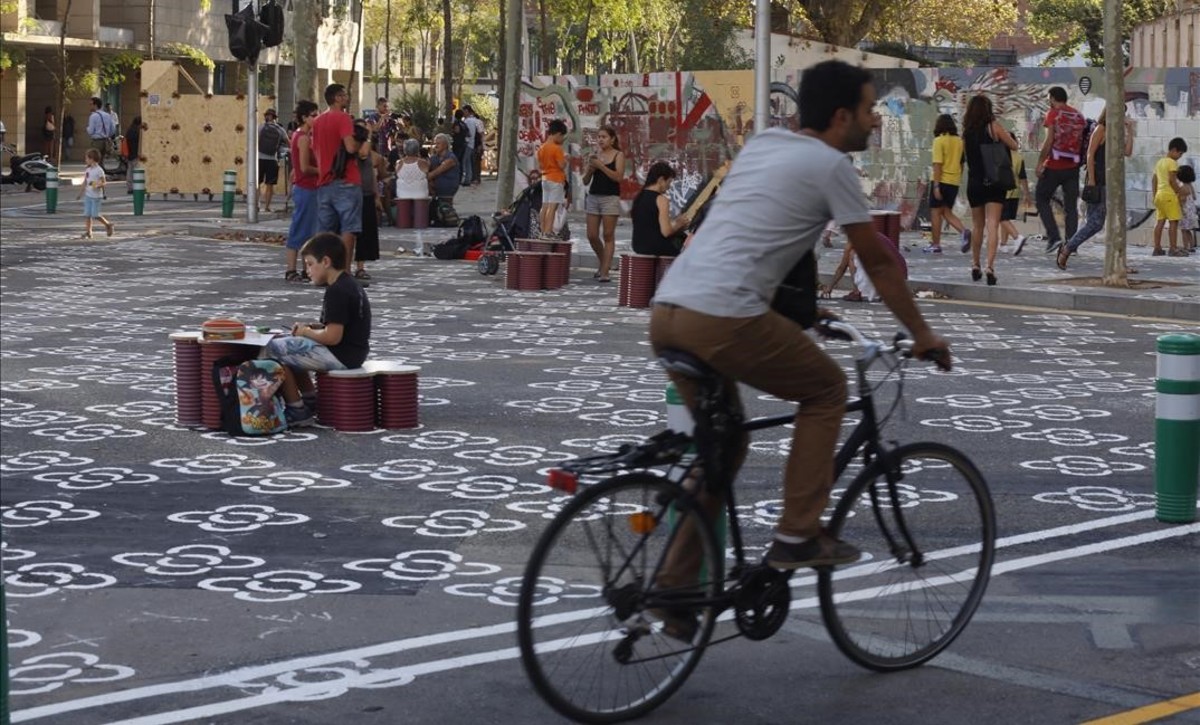 prossimità abitabile
che implicazioni
per la salute?
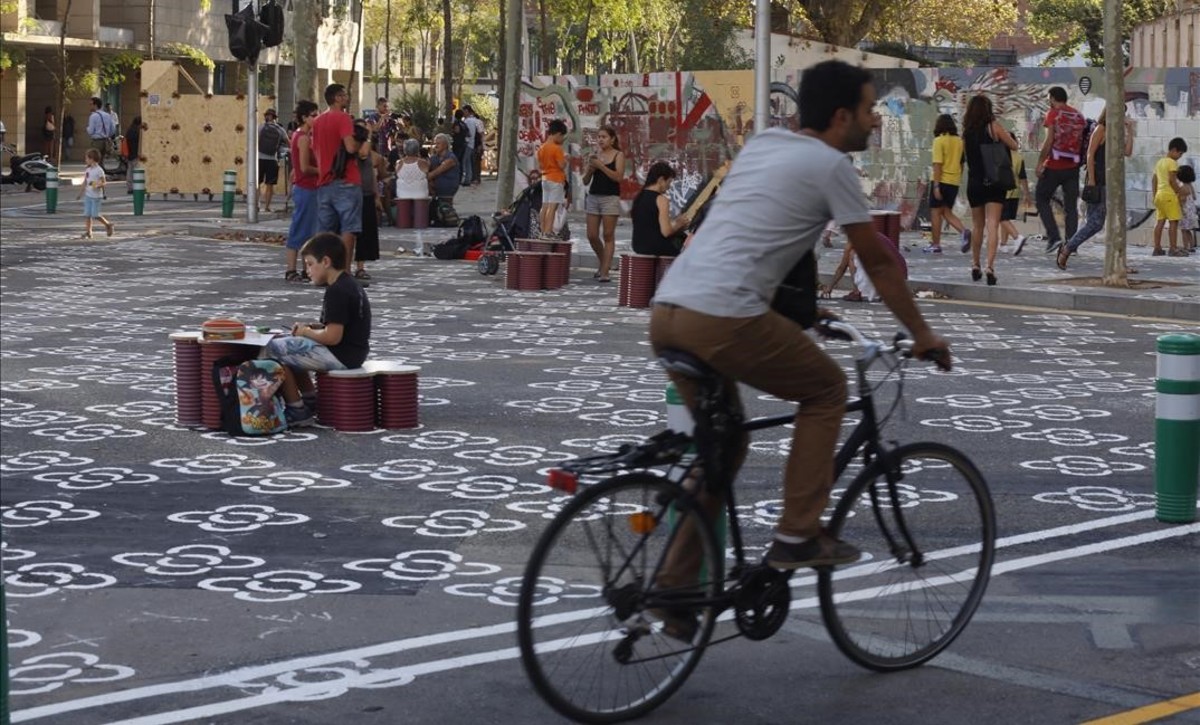 prossimità abitabile
che implicazioni
per la salute?
meno inquinamento
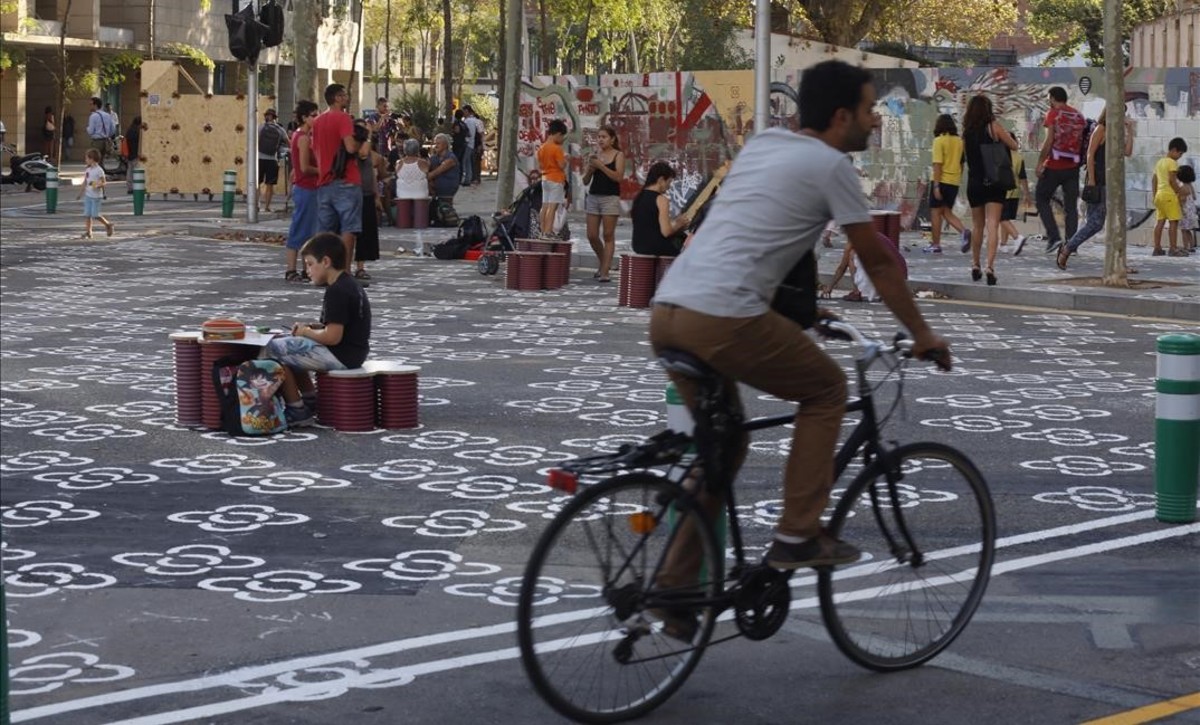 prossimità abitabile
che implicazioni
per la salute?
meno inquinamento
più servizi territoriali
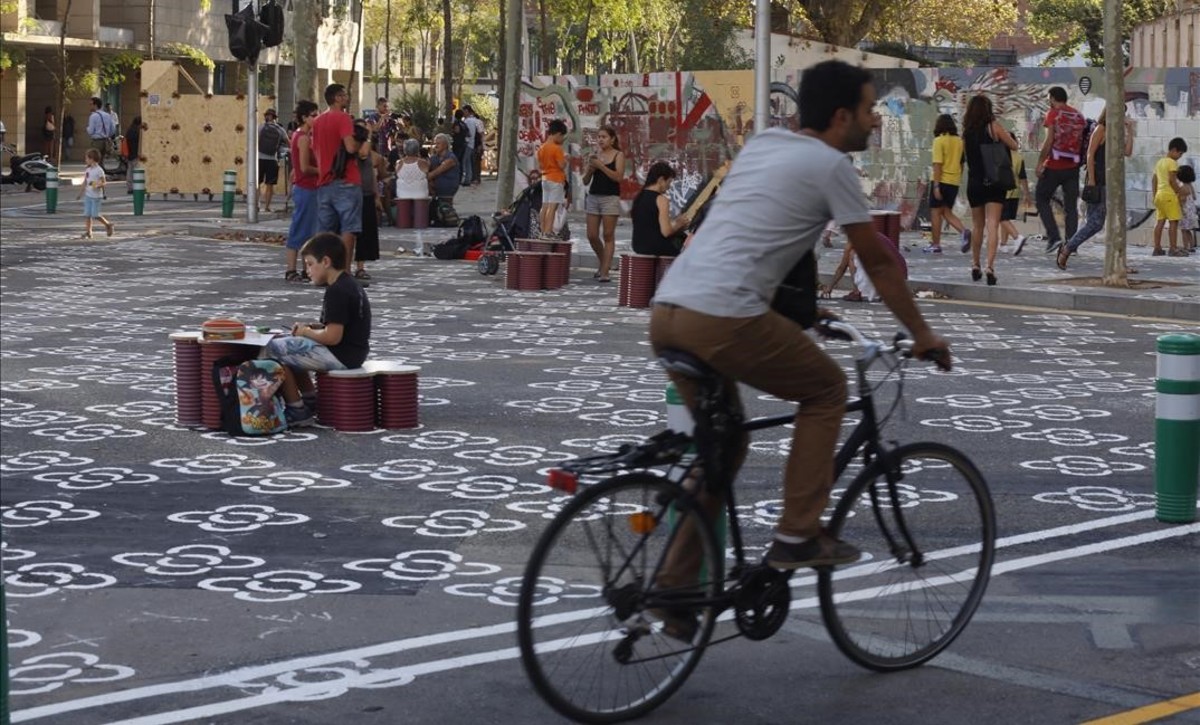 prossimità abitabile
che implicazioni
per la salute?
meno inquinamento
più servizi territoriali
più socialità
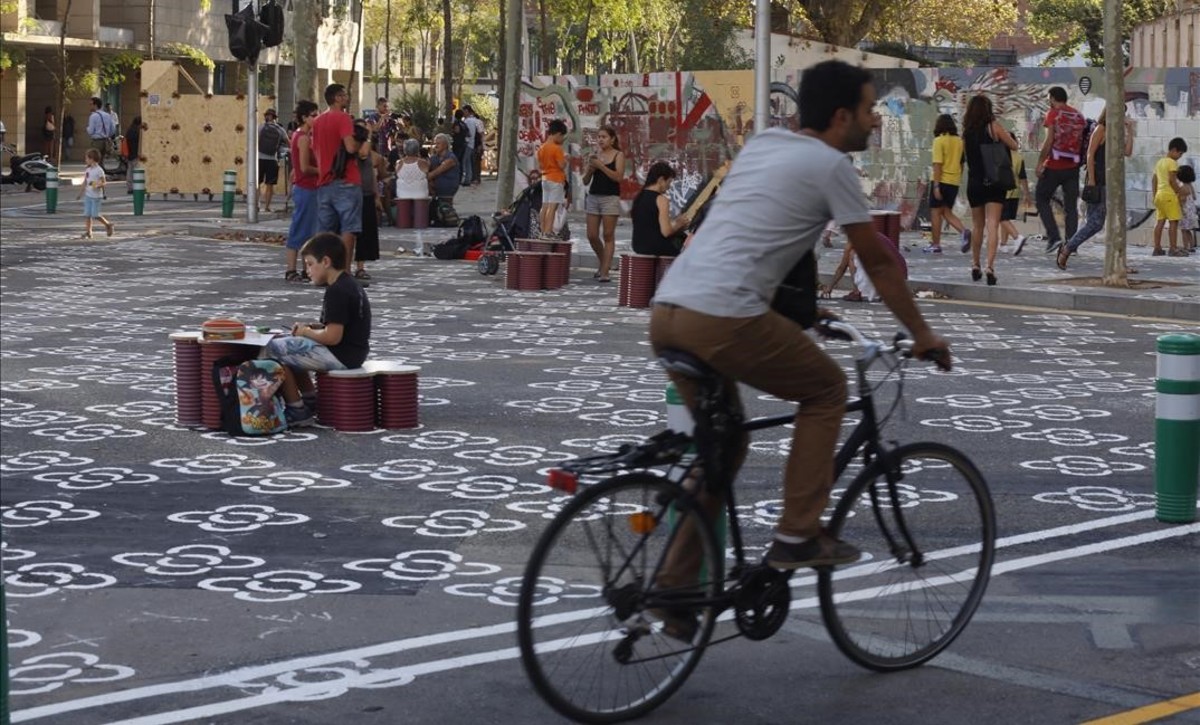 prossimità abitabile
come
si progetta?
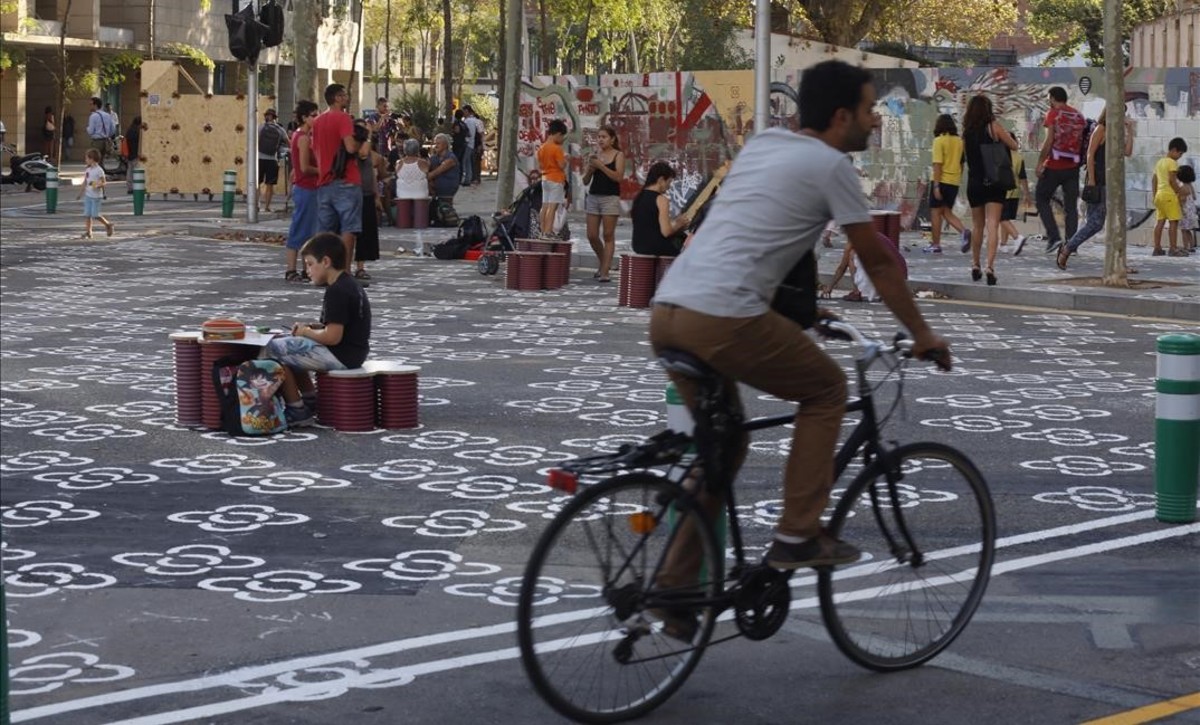 prossimità abitabile
come
si progetta?
livello urbano
livello molecolare
1
urbano
progettare per
 stimolare e supportare politiche di intervento sulla città nel suo insieme
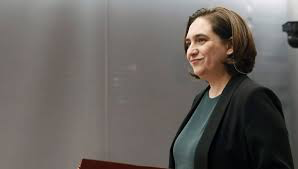 “Superilles”
superblocks
Barcelona’s Mayor
Ada Colau
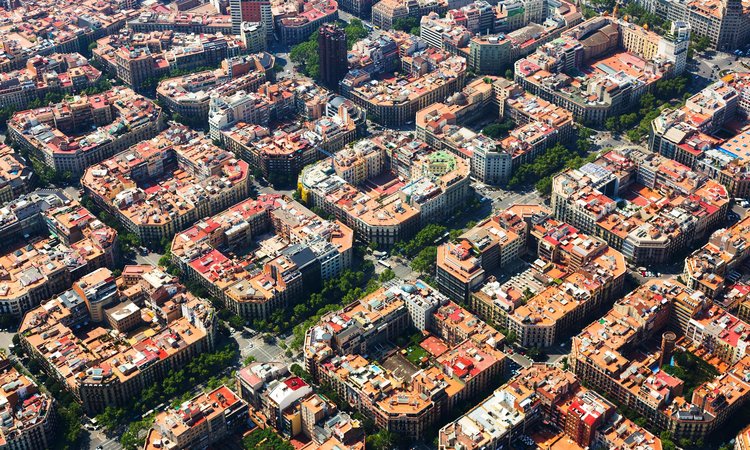 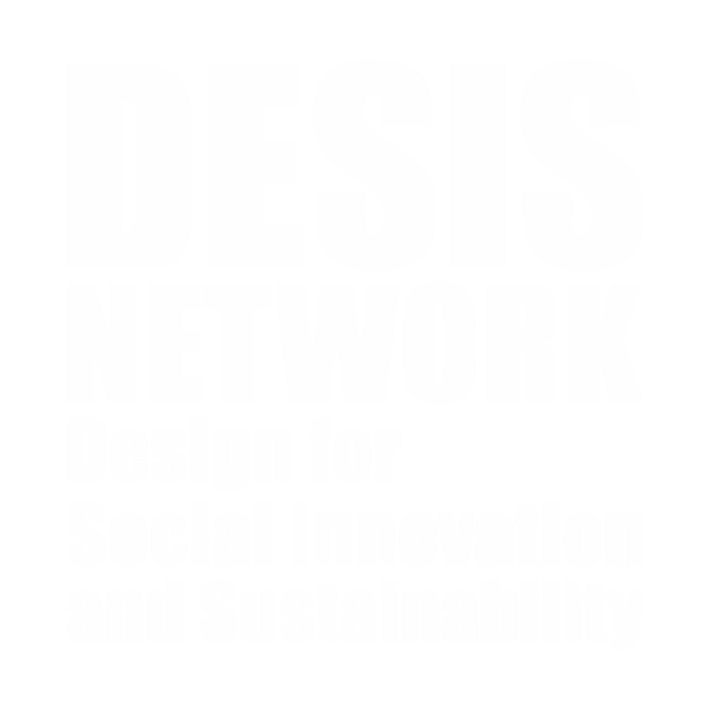 Barcellona
superilles
disintermediation
design
for city
making
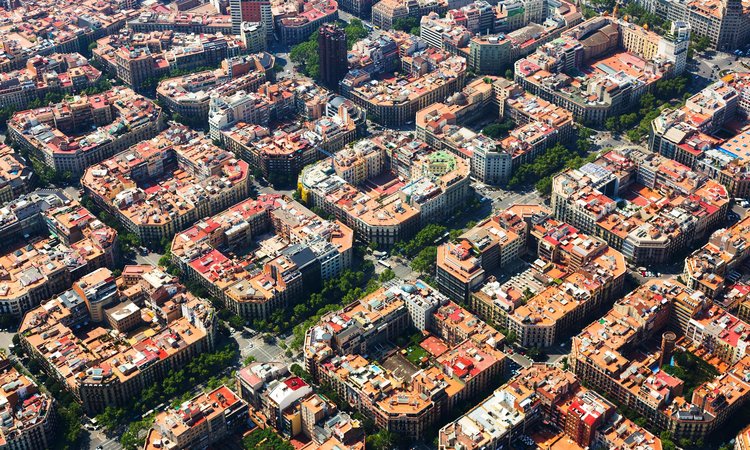 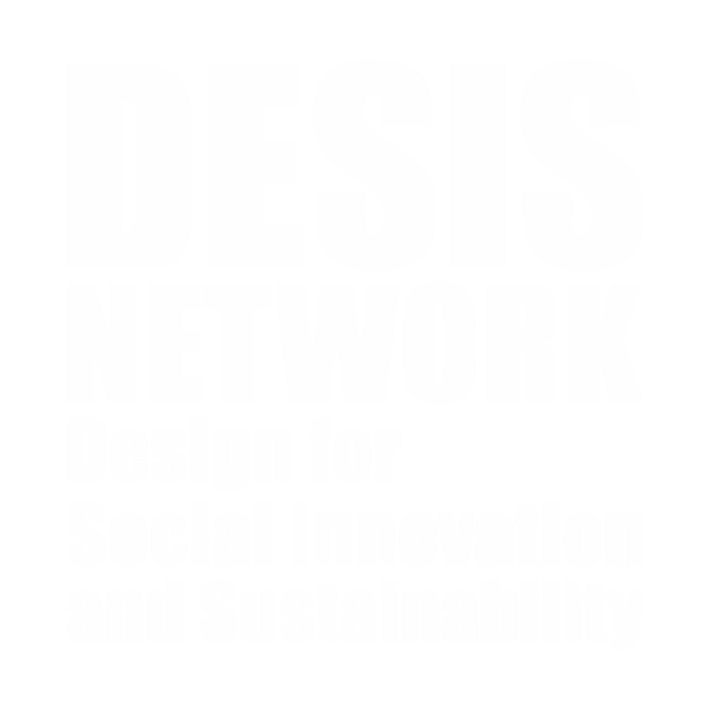 Barcellona
le politiche
del Comune di Barcellona
per riorganizzare la città
in superilles:
quartieri a traffico limitato,
dotati di tutti i servizi di base
disintermediation
design
for city
making
cambiamento nella rete di mobilità
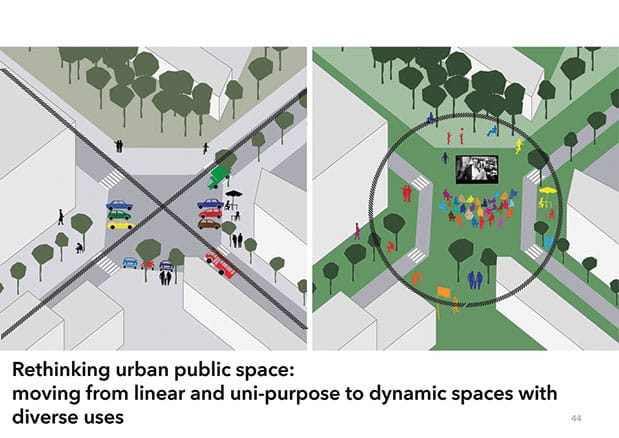 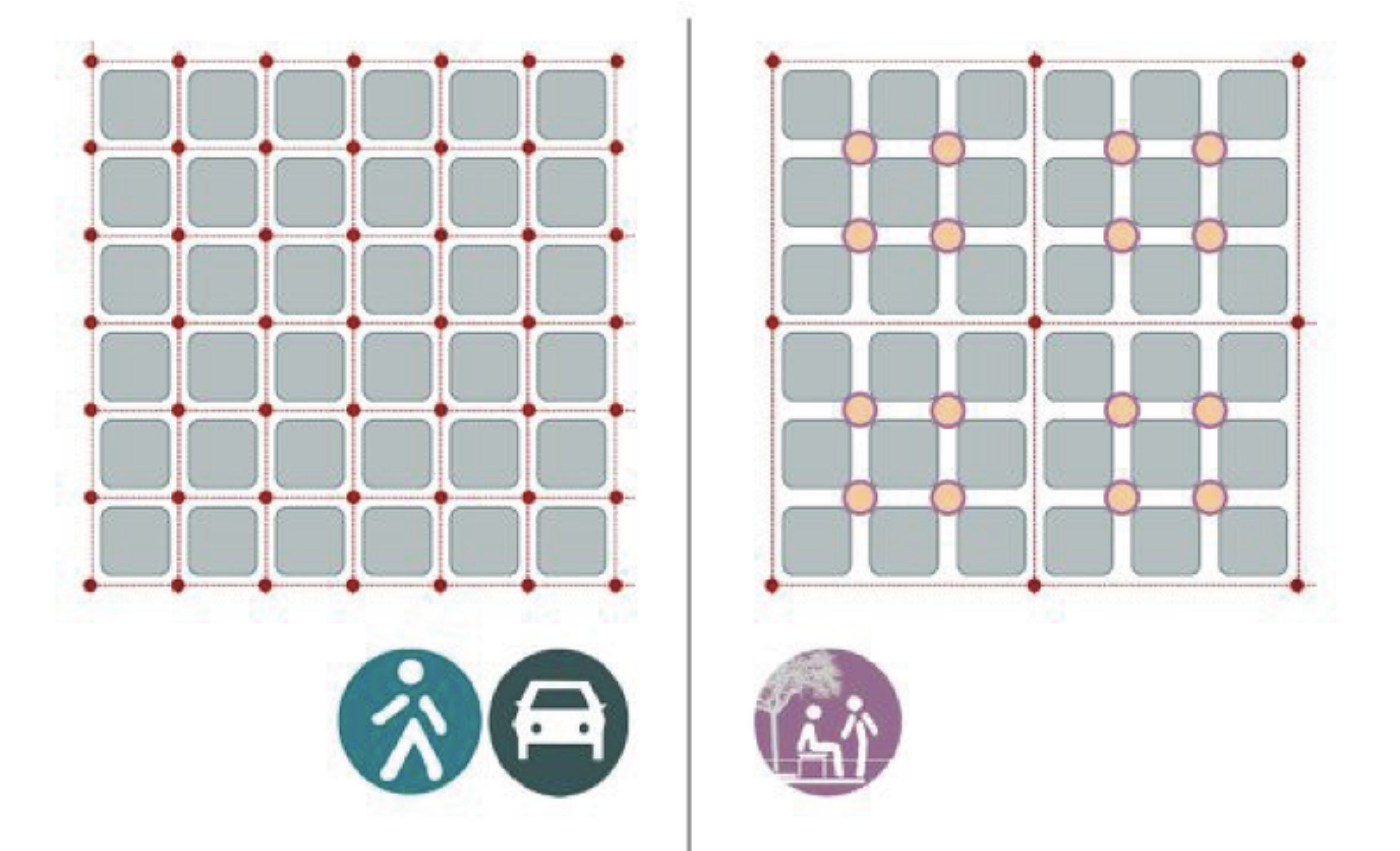 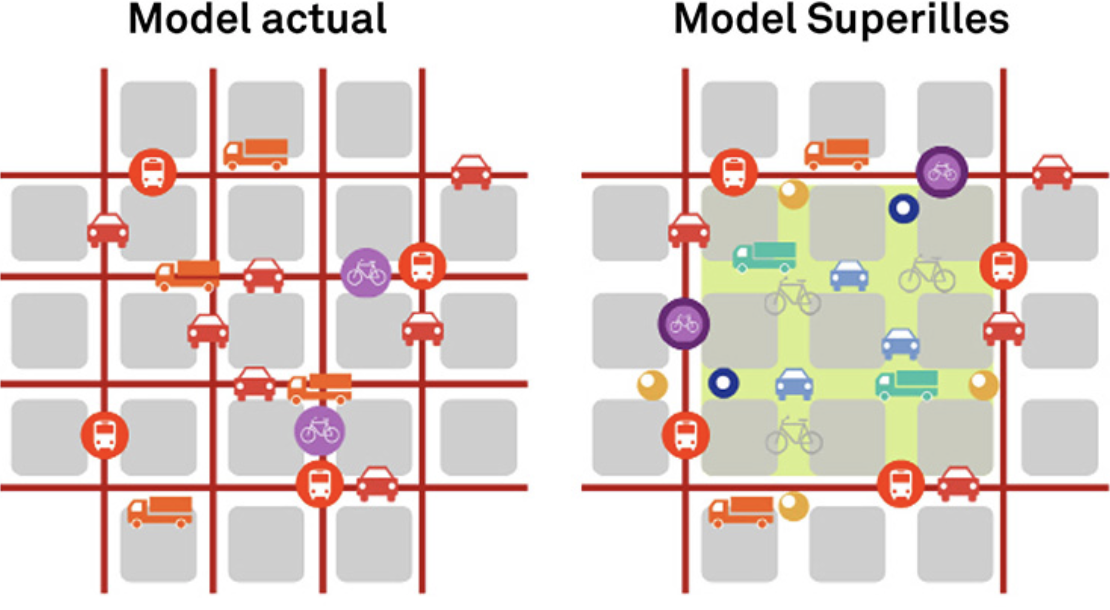 creazione di super-blocchi
dove è ammessa solo la mobilità locale
cambiamento dell’idea di strada
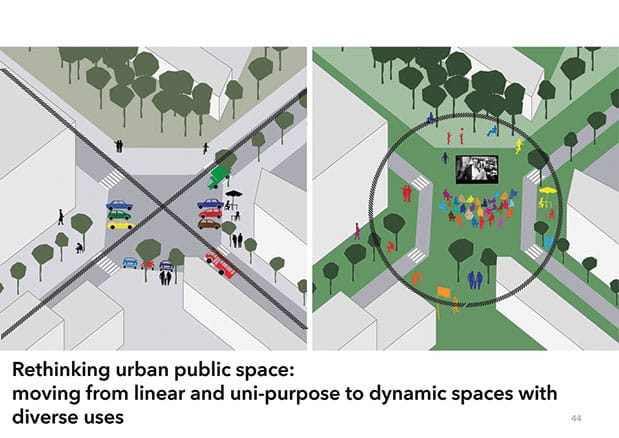 da infrastruttura per la mobilità,
a spazio pubblico per usi diversi
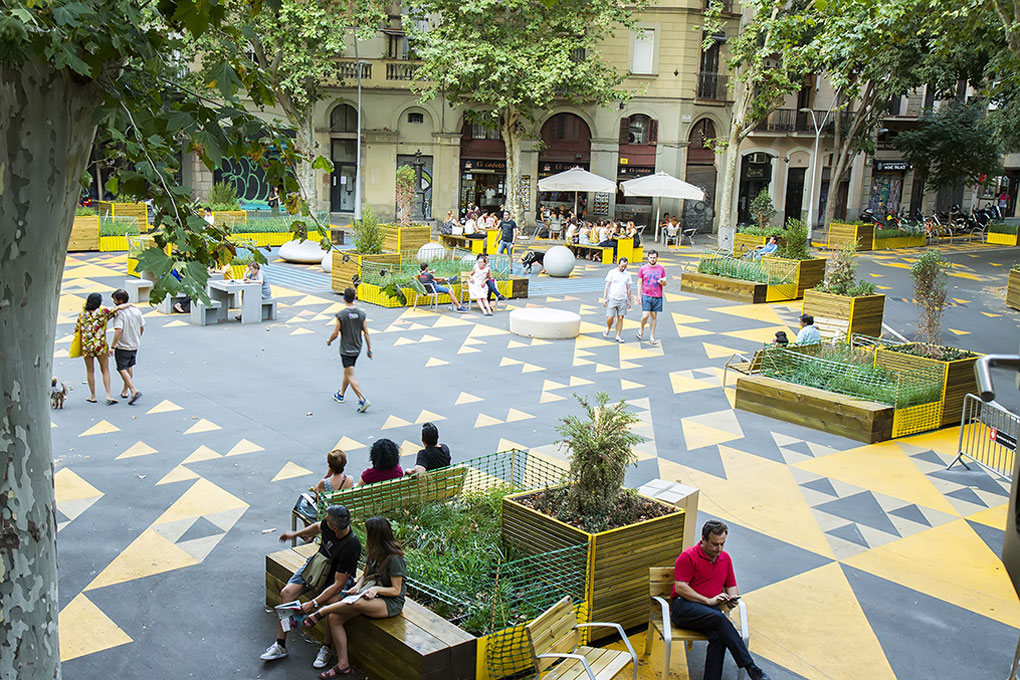 ridare le strade
ai cittadini
Super Illa Sant Antoni, Barcelona  2020
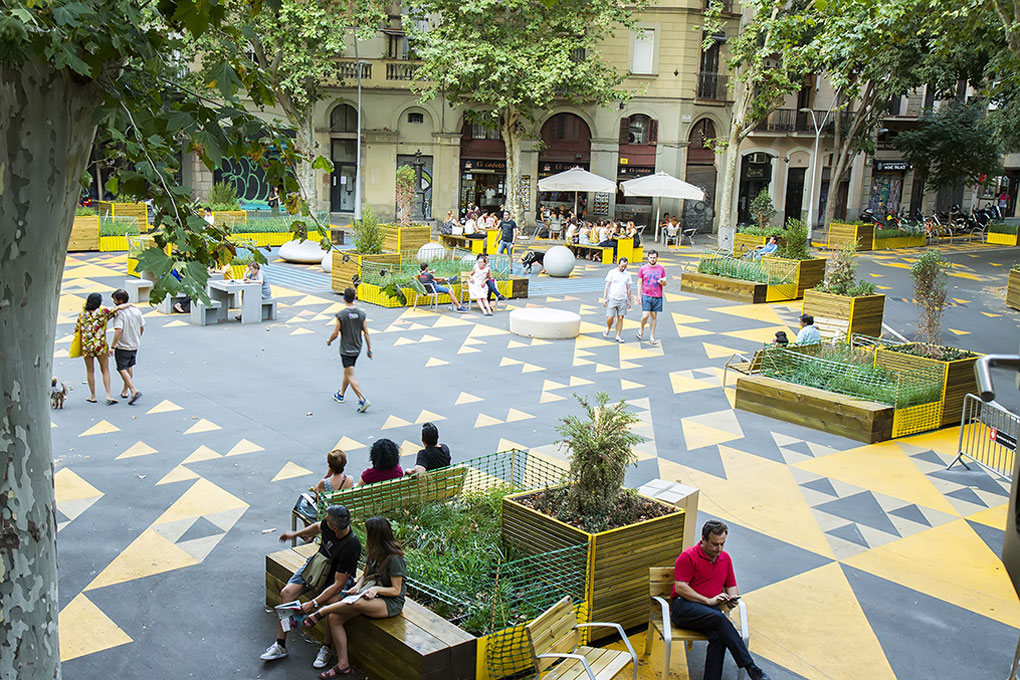 piattaforme di opportunità
per diversi progetti
2
molecolare
progettare per
arricchire e diversificare
i sistemi di prossimità
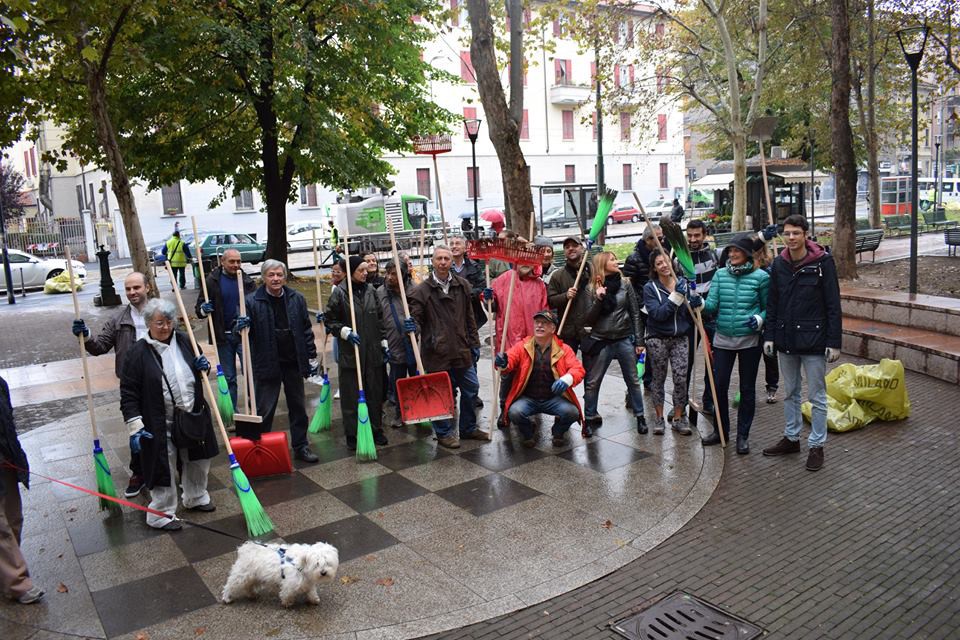 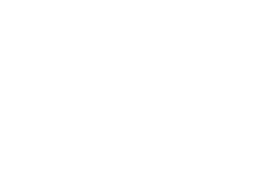 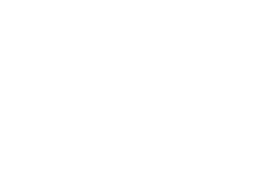 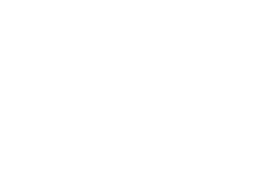 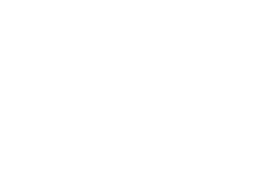 Nolo Social District
un gruppo di cittadini che collaborano
per prendersi cura del quartiere
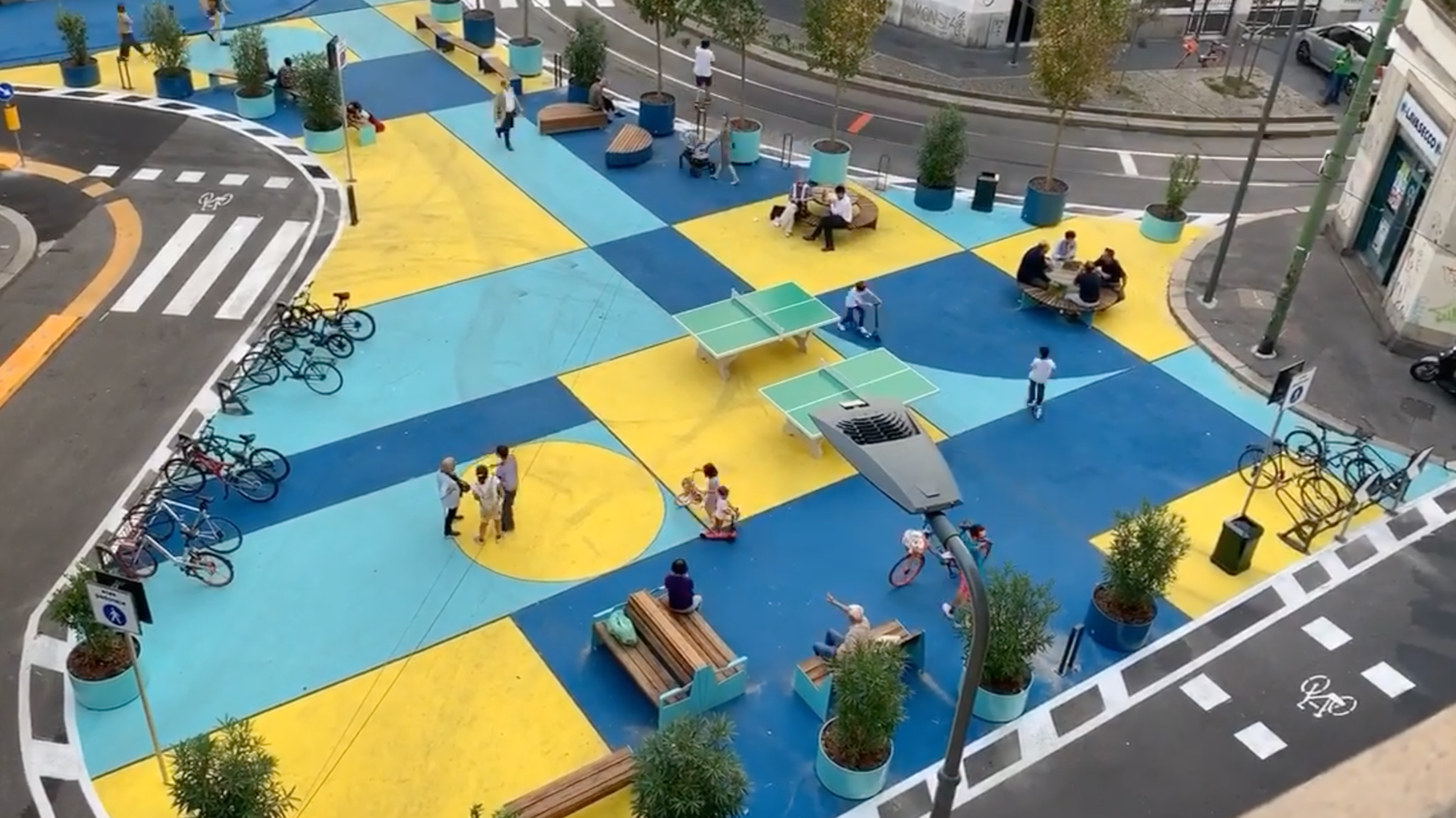 Piazza Arcobalena, 2019 (Via Spoleto/Via Martiri Oscuri/Via Venini)
una piazza davanti alla scuola trasformata 
in spazio pubblico a misura di bambino
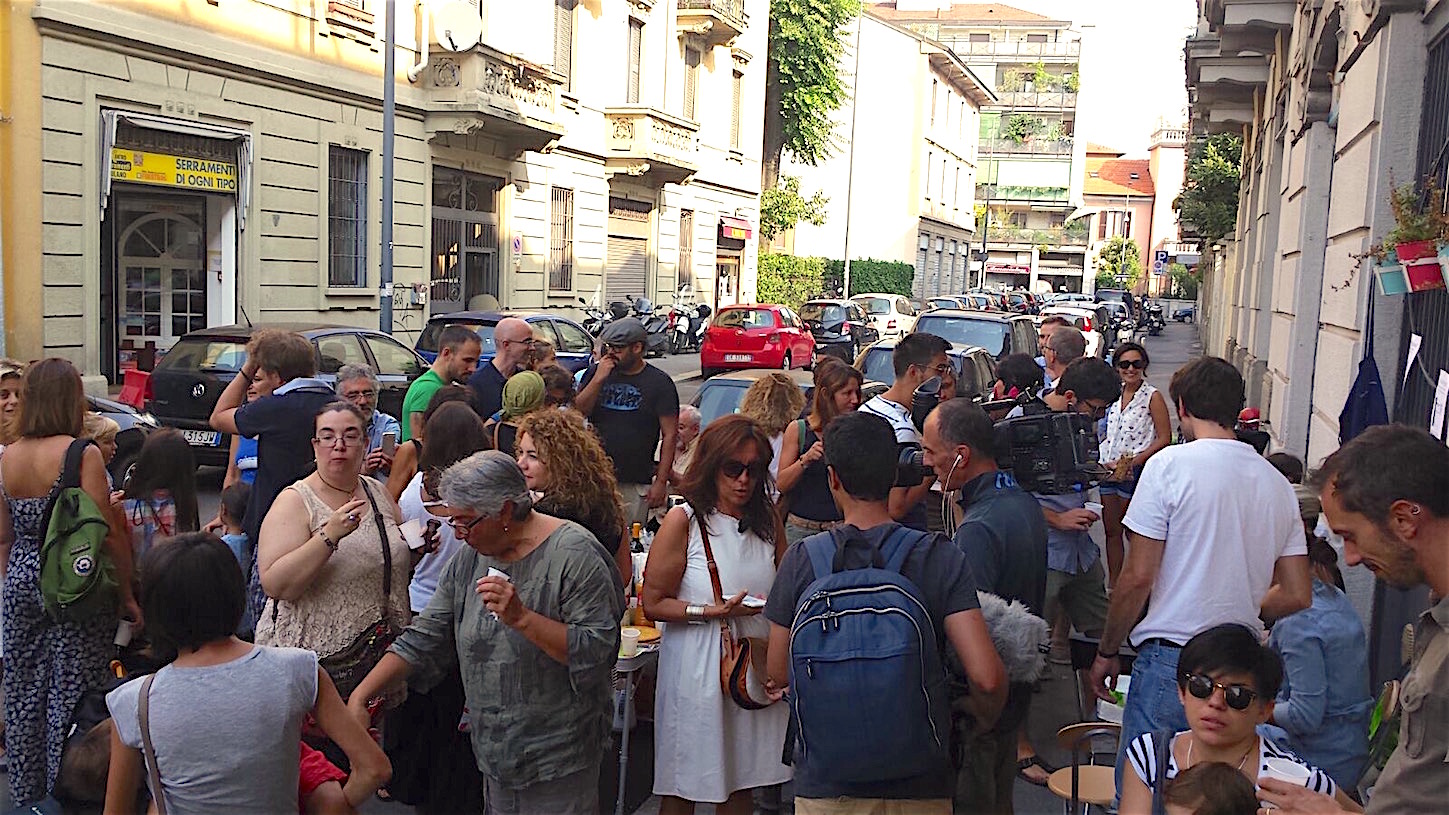 Neighbourhood breakfast (2016-2019)
organizzazione spontanea
di colazioni di quartiere, in strada
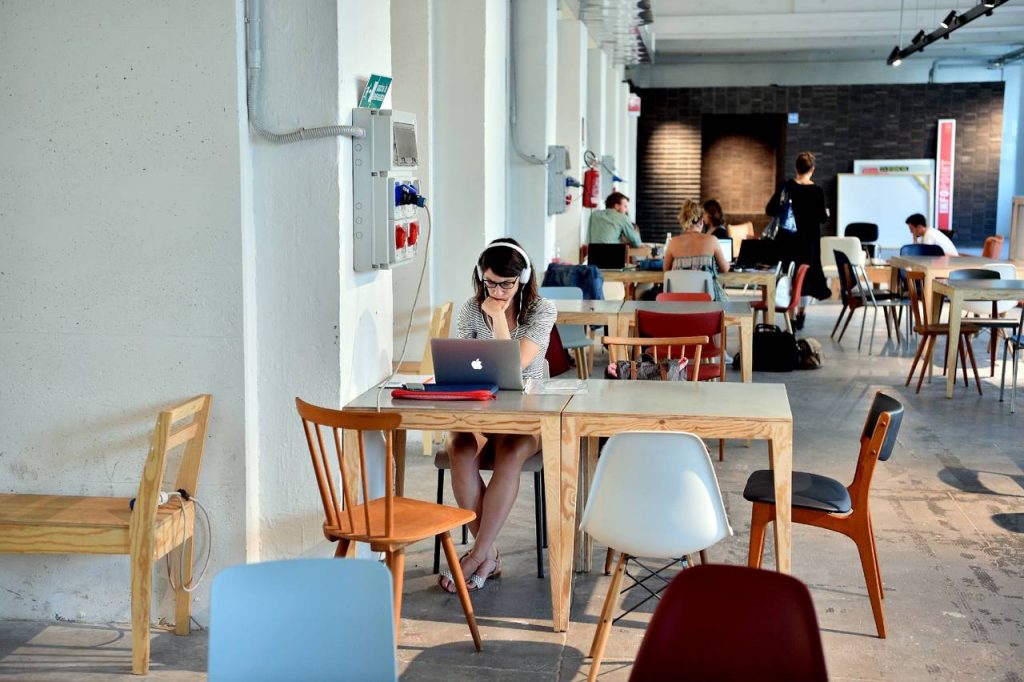 spazi di co-working
come centri sociali di prossimità
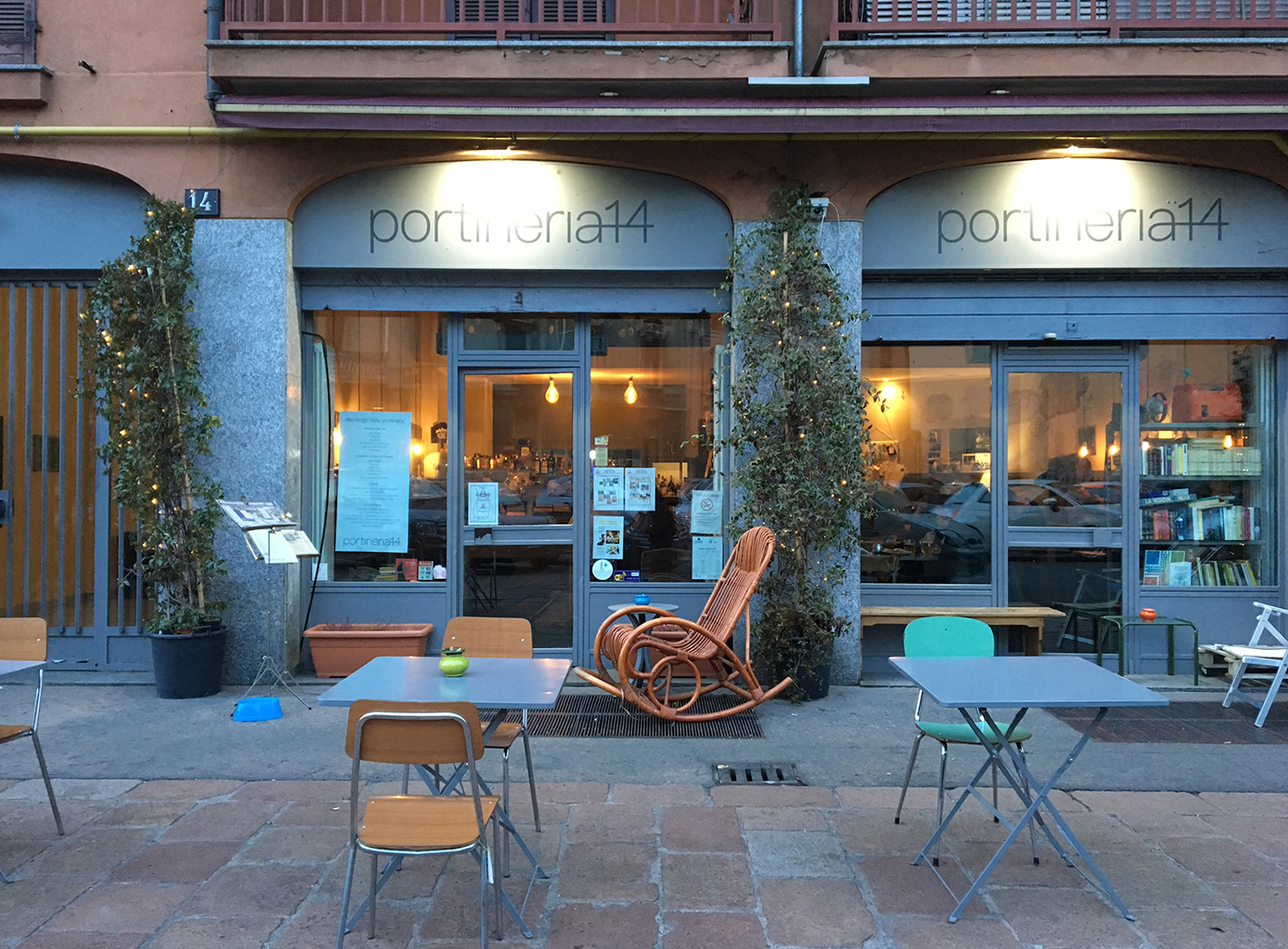 bar come portineria sociale
 di quartiere
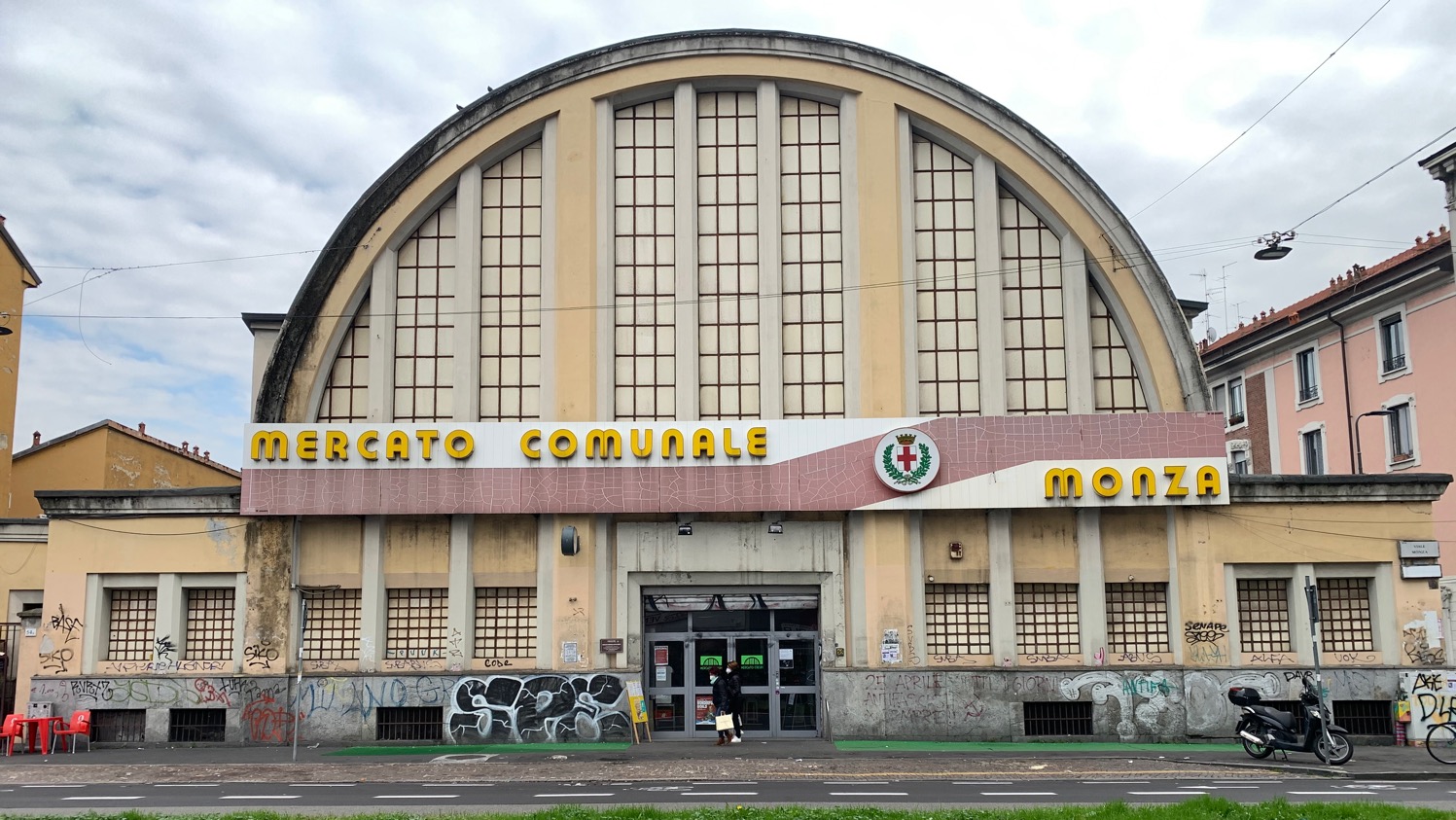 Municipal Market - Viale Monza - 1934
rigenerazione
del mercato rionale
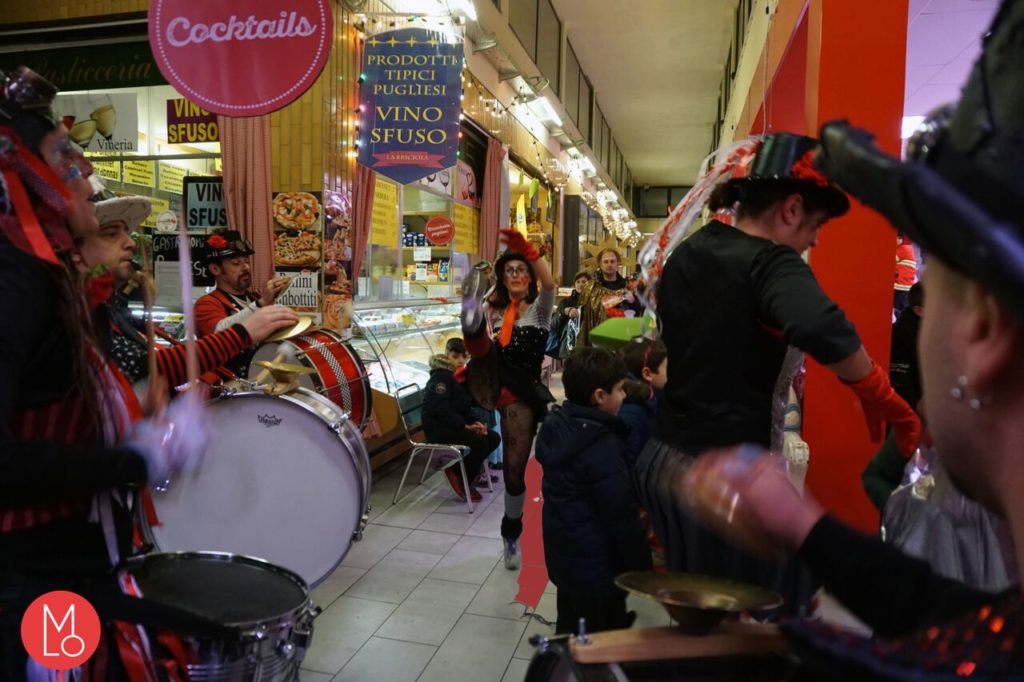 mercato rionale
come centro culturale
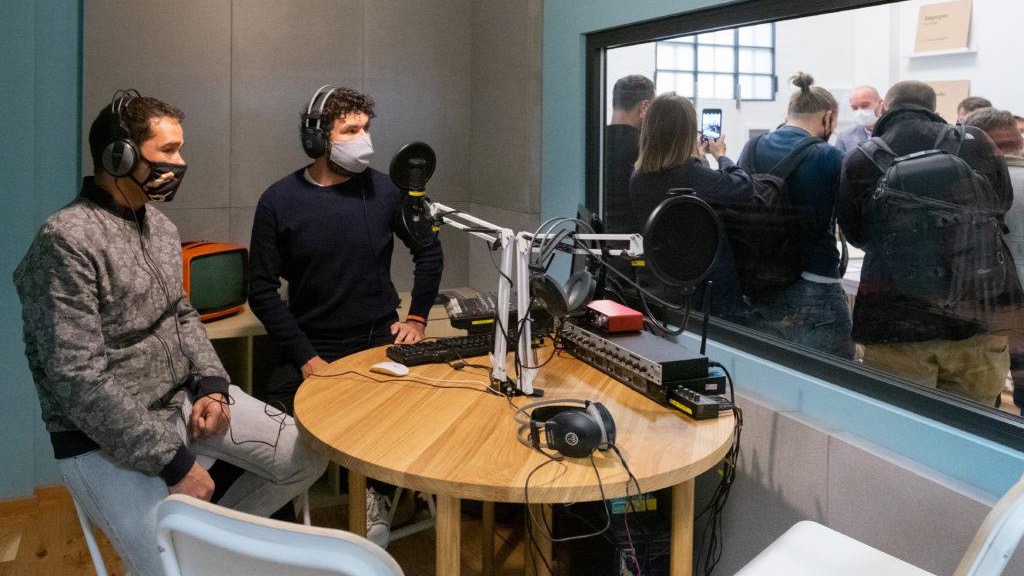 Radio Nolo (since 2017)
mercato rionale
come sede di una radio di quartiere
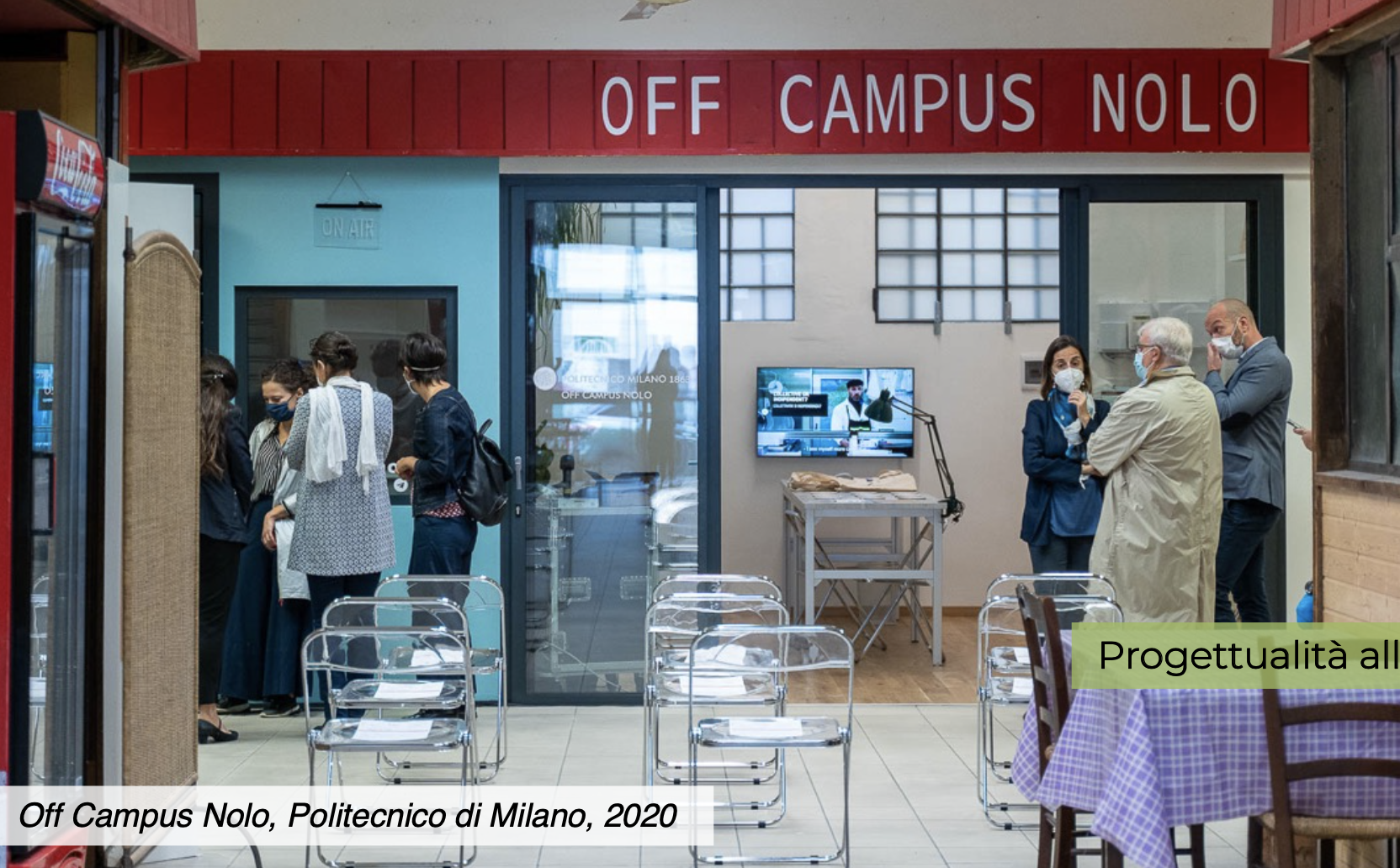 mercato rionale
come sede di una sede distaccata dell’università
market + research lab
nuovi servizi pubblici
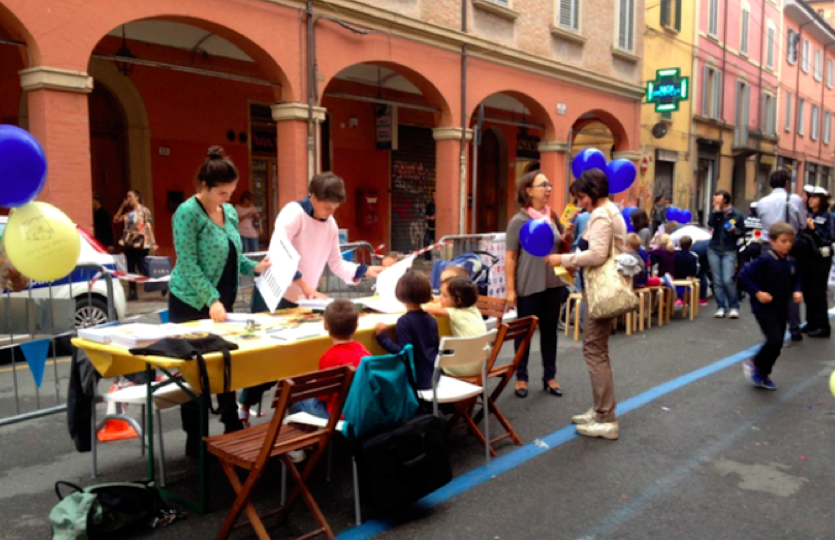 scuole aperte sul quartiere come centri di rigenerazione  sociale e urbana
servizi pubblici
collaborativi
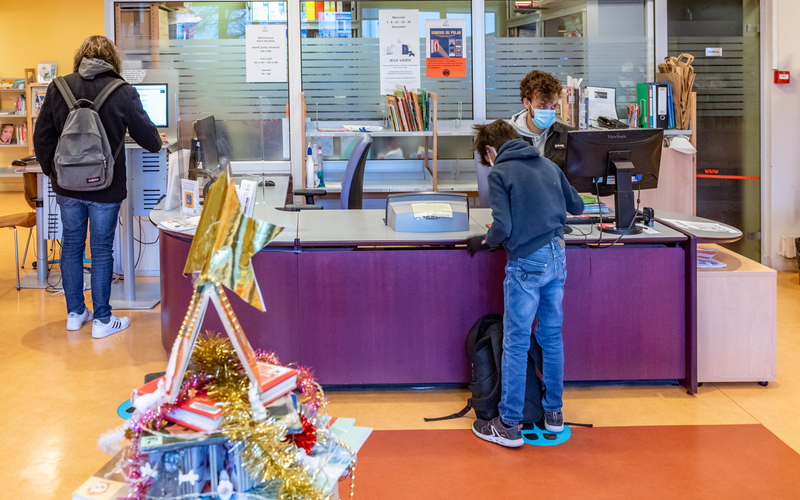 biblioteche di quartiere
come piattaforme per attività artistiche
e culturali
   



<
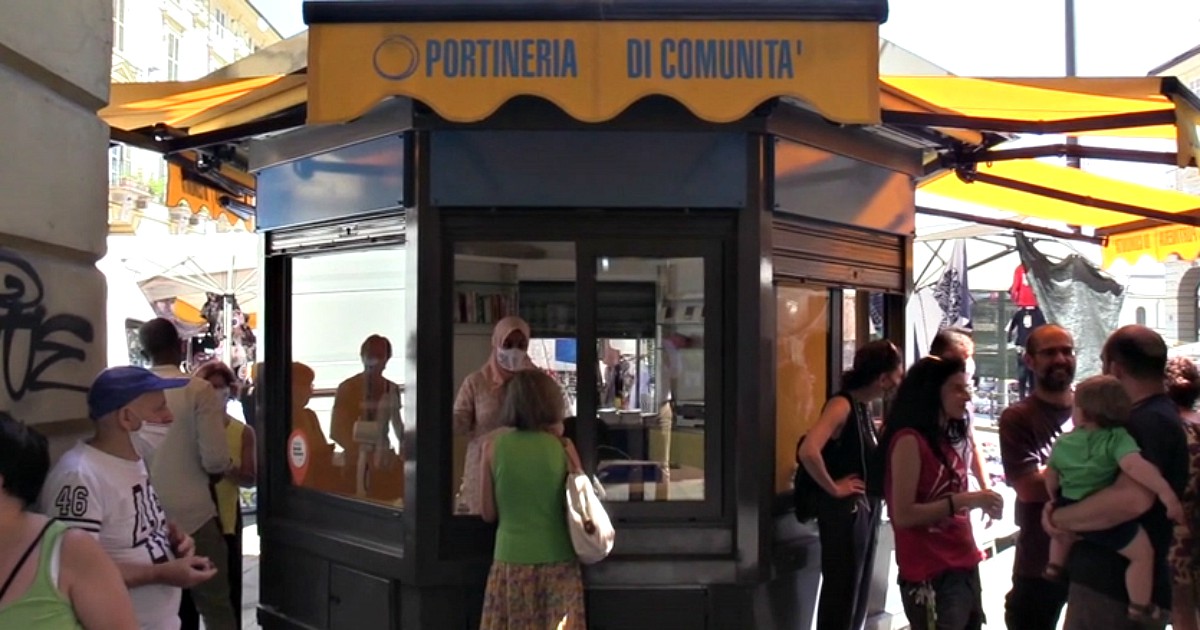 edicole come
portinerie di comunità
   



<
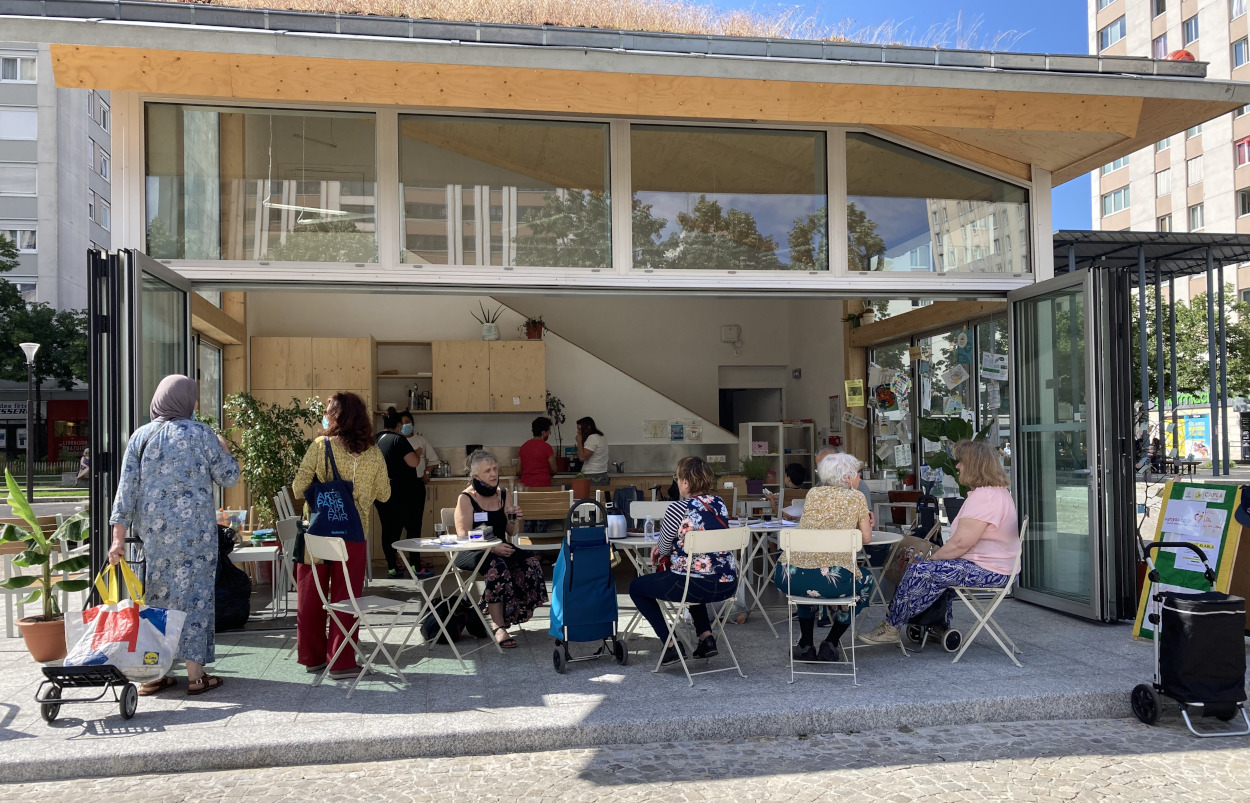 Parler, échanger, se confier sur les soucis de la vie, ceux qui le souhaitent sont accueillis par des permanents des psys du cœur.
Psy du coeur
uffici municipali come chioschi multifunzionali per i cittadini



<
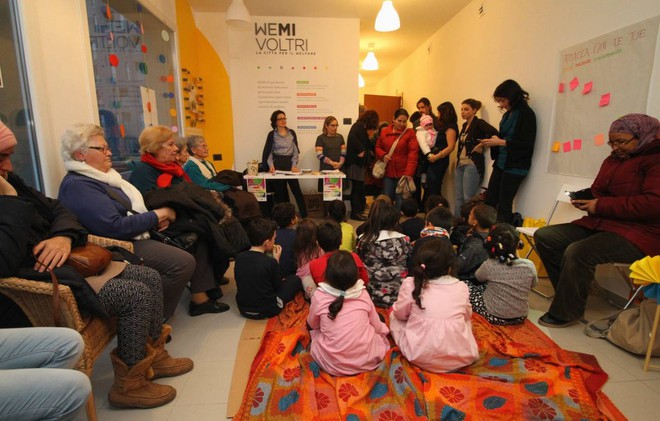 sportelli di servizi sociali come centri di nuove comunità della cura
   



<
servizi pubblici
collaborativi
servizi in cui i cittadini non sono (solo) utenti     ma (anche) attori partecipi e collaborativi




 promot
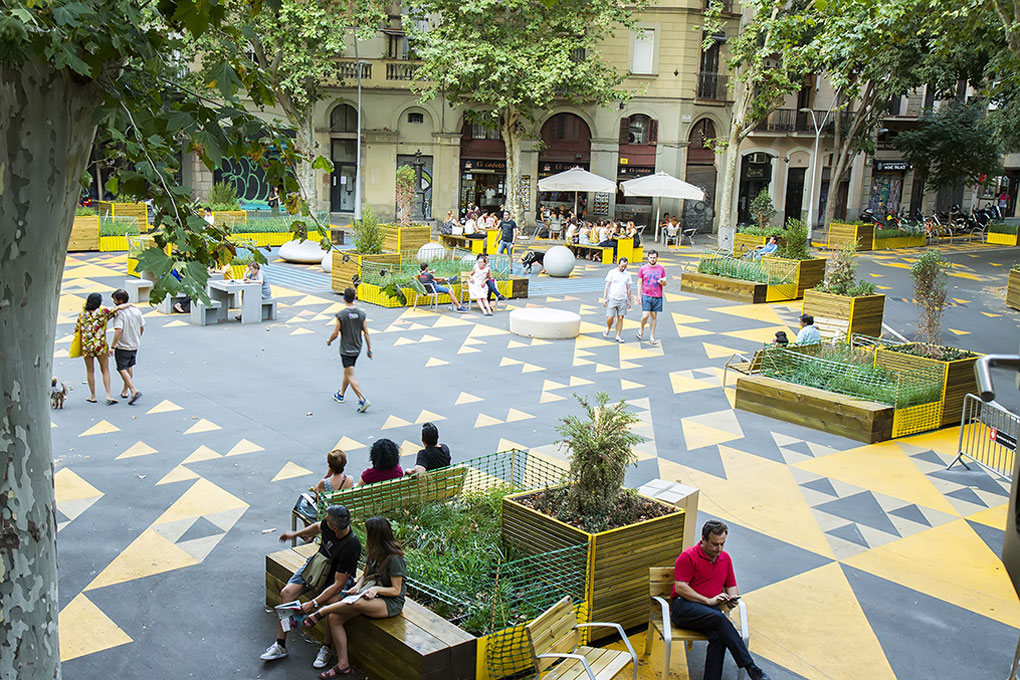 piattaforme di opportunità
per diversi progetti
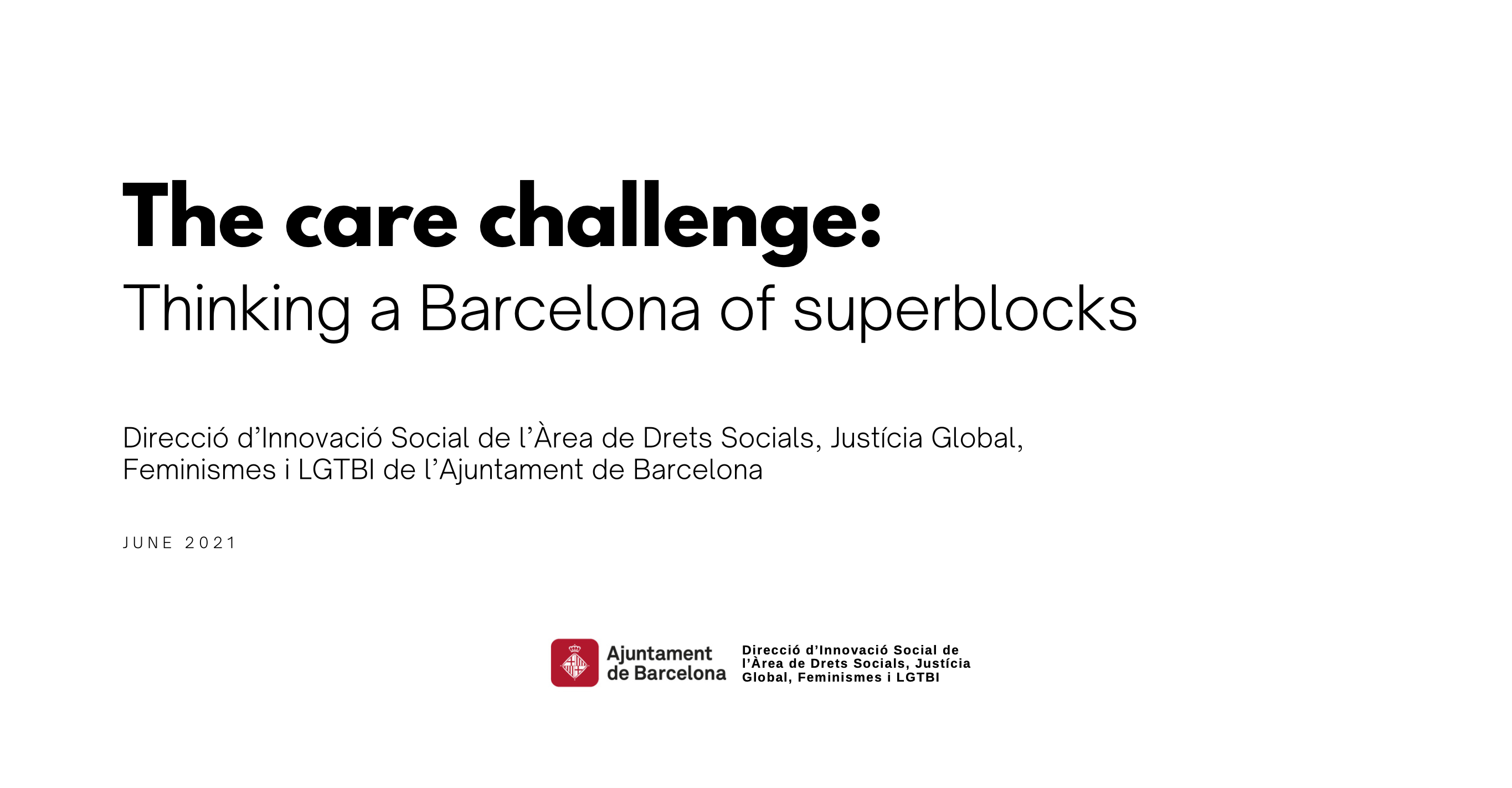 Vila Veina
la citta vicina

Programma della Direzione dell’innovazione sociale, 
dei diritti sociali, 
della giustizia globale, 
del femminismo e LGTBQ 
dell’Ajuntament de Barcelona
anziani
bambini
comunità
spazi pubblici
servizi social distribuiti in 115 aree territoriali. 
(nel periodo 2021 -2023 ne sono state implementate 16)
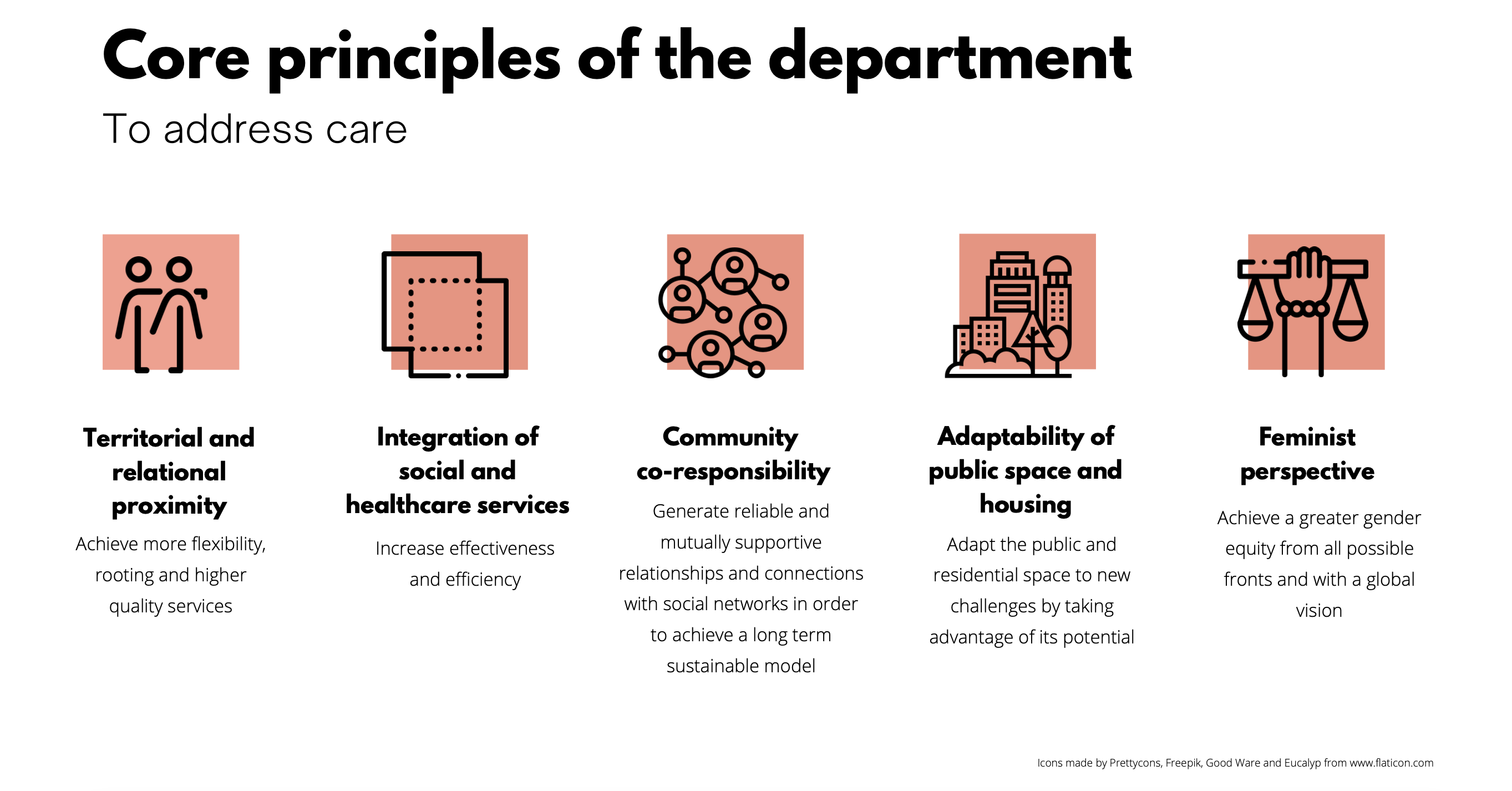 linee guida per promuovere
relazioni di cura
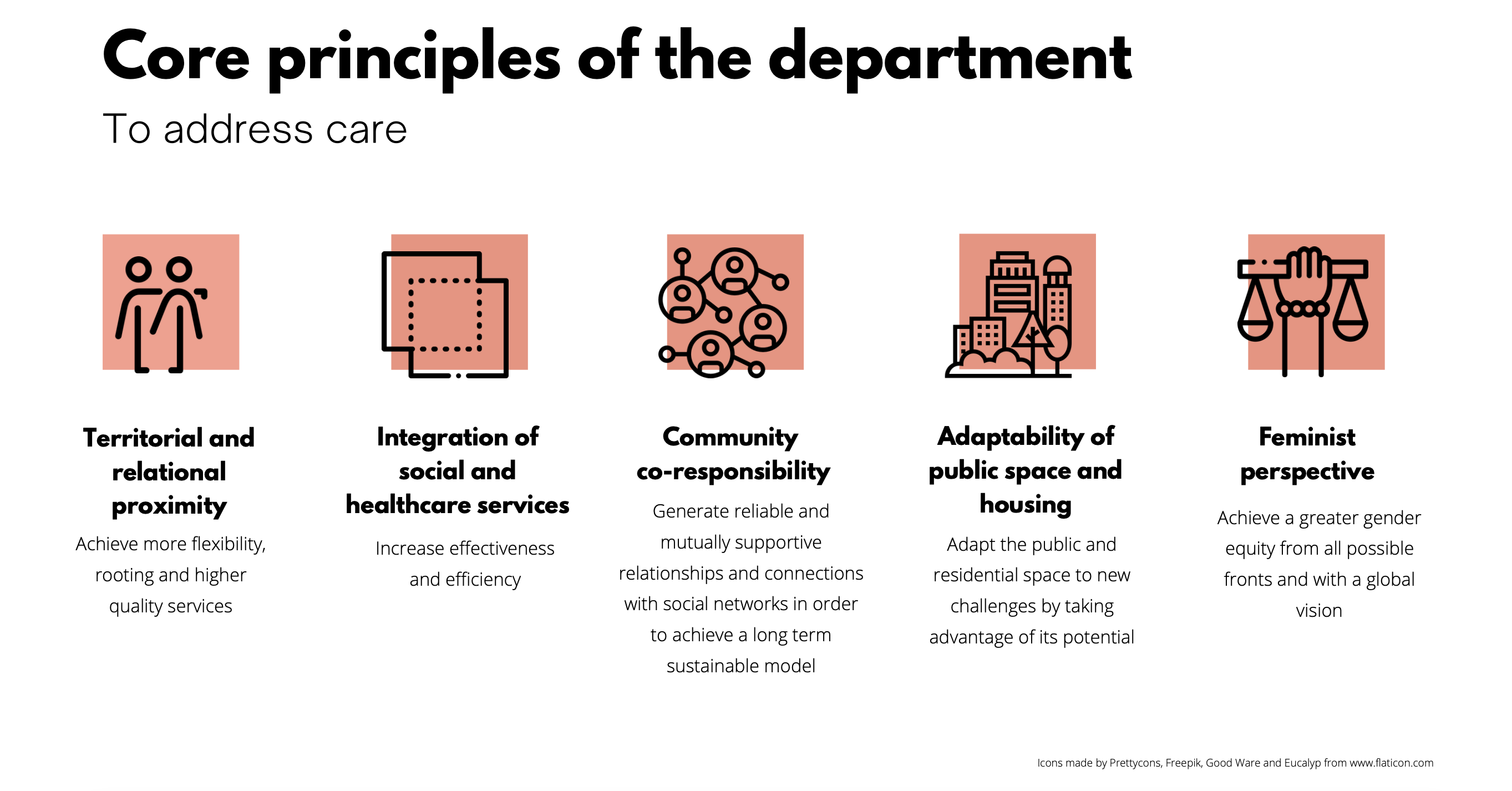 promuovere la prossimità fisica e relazionale
linee guida per promuovere
relazioni di cura
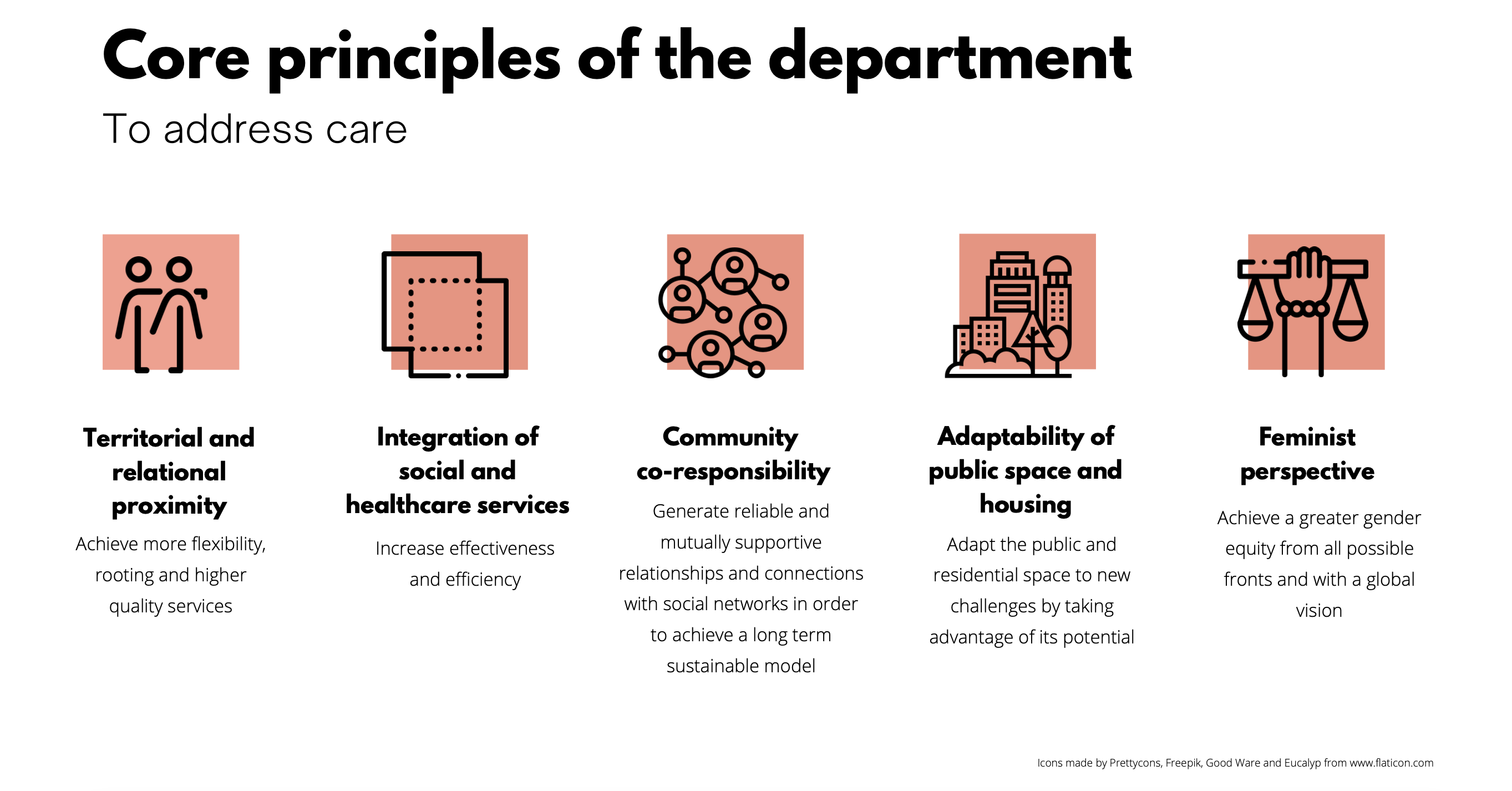 integrare 
servizi medici e sociali
linee guida per promuovere
relazioni di cura
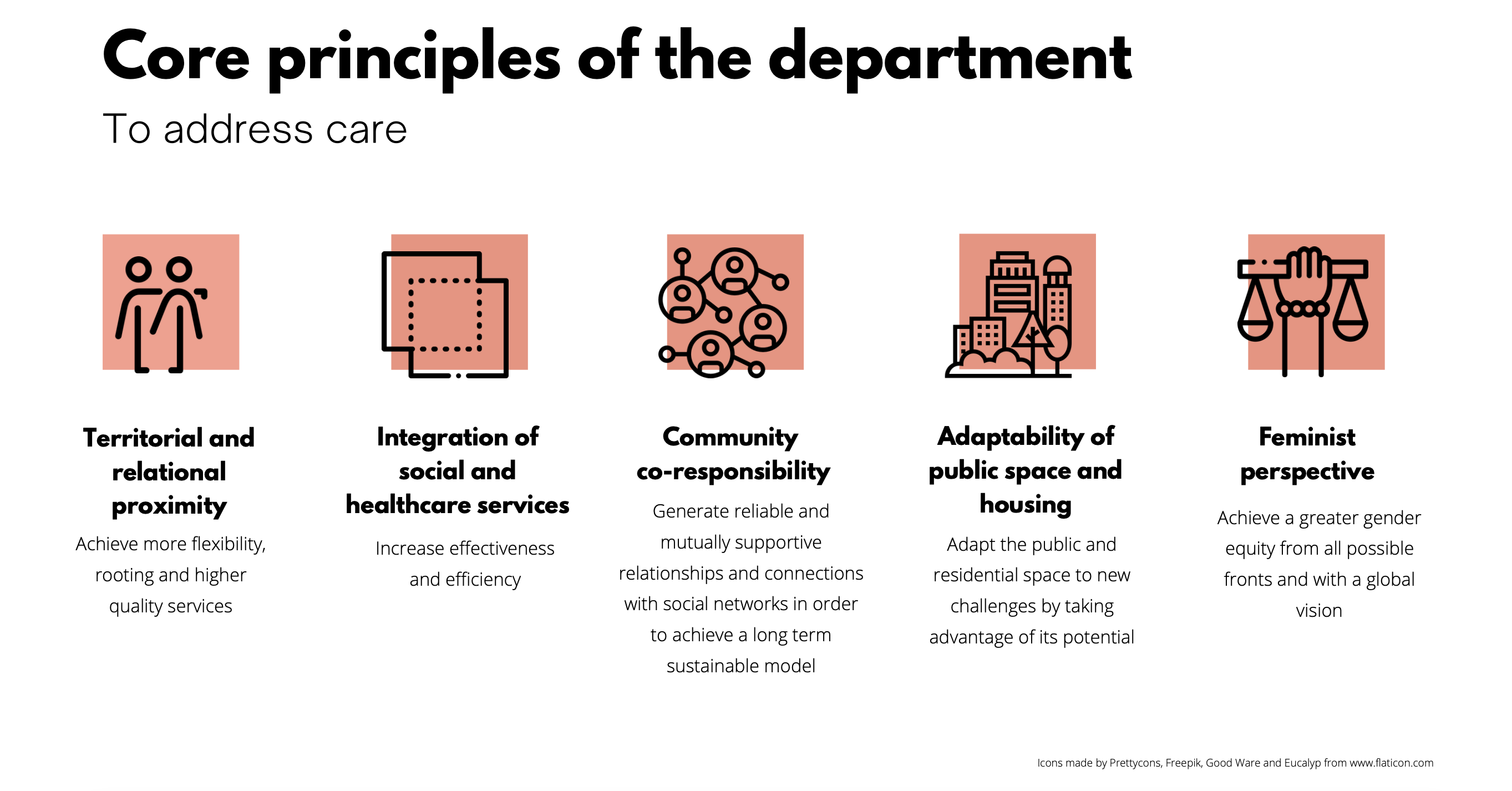 coinvolgere attivamente la comunità
linee guida per promuovere
relazioni di cura
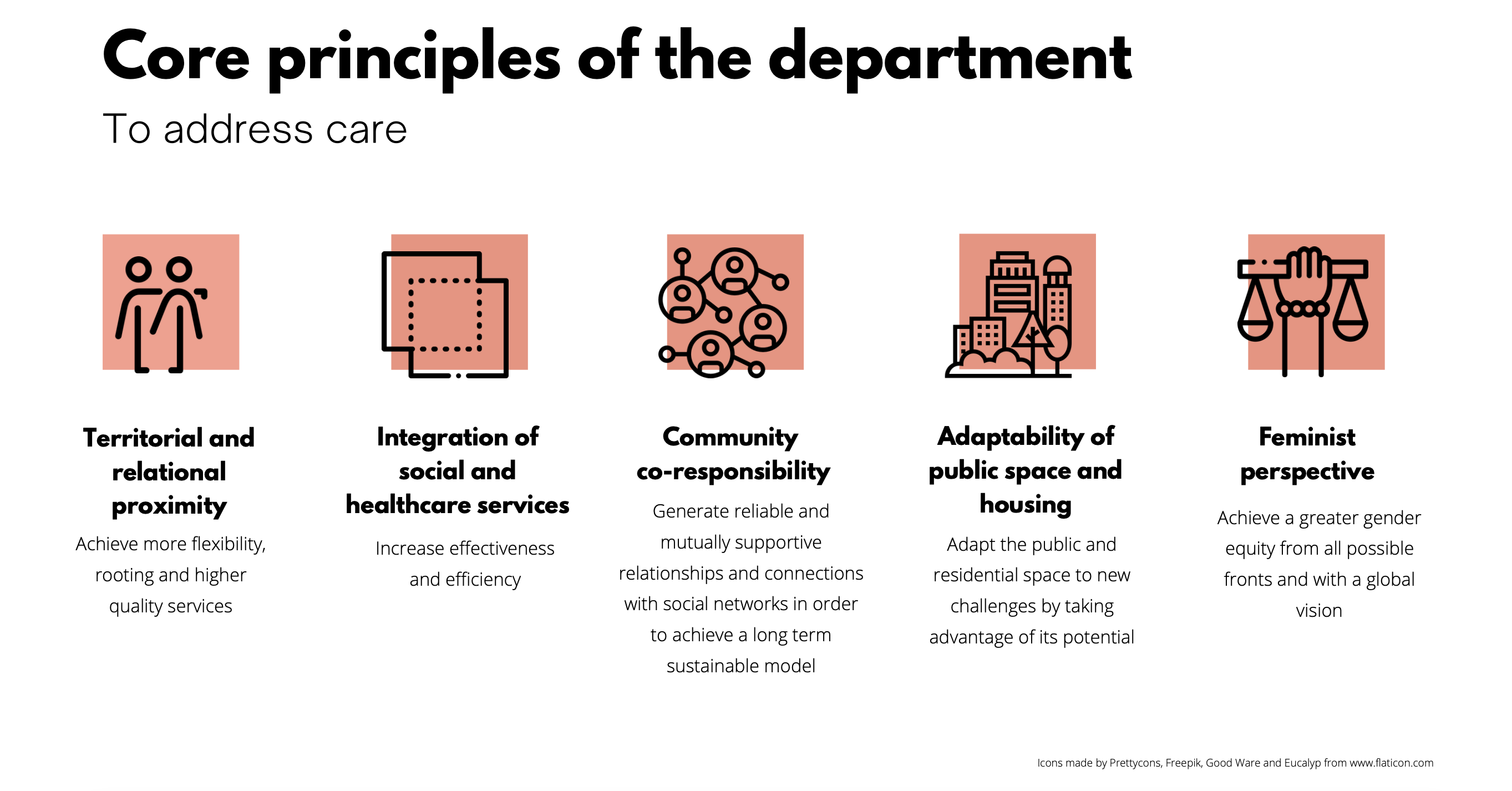 adattare gli spazi pubblici e residenziali
linee guida per promuovere
relazioni di cura
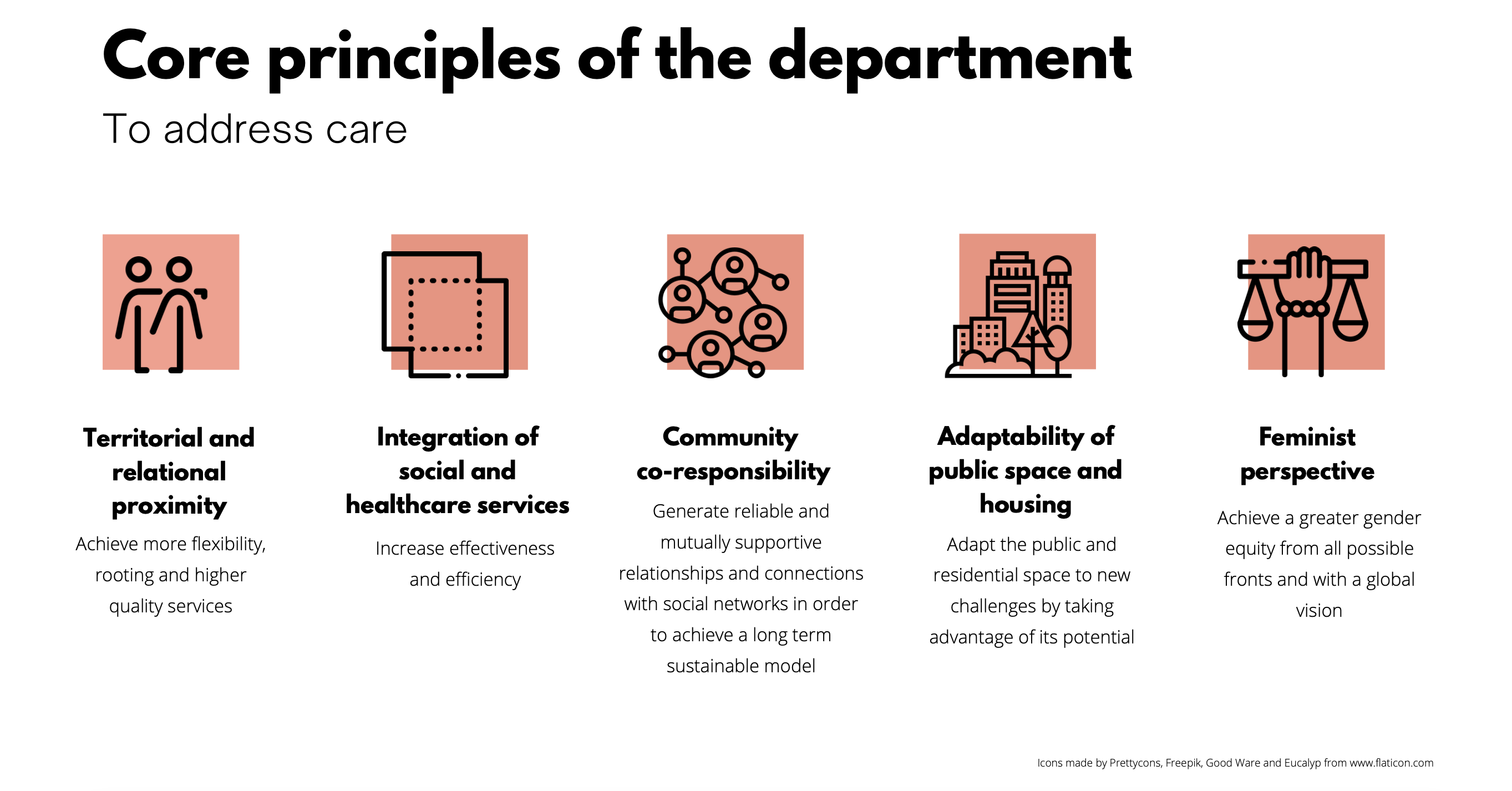 adottare una prospettiva femminista
linee guida per promuovere
relazioni di cura
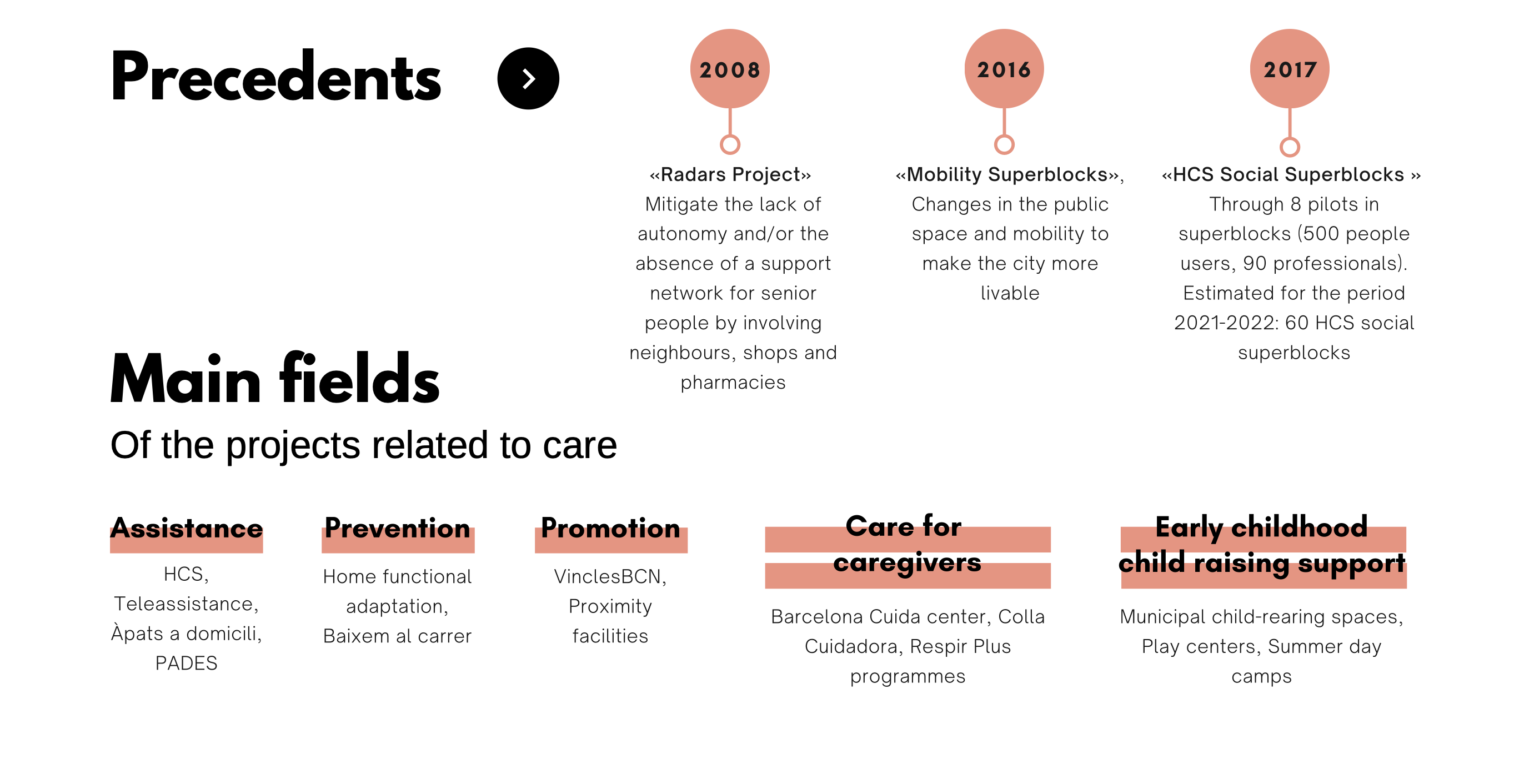 campi d’azione
dei progetti relativi alla cura
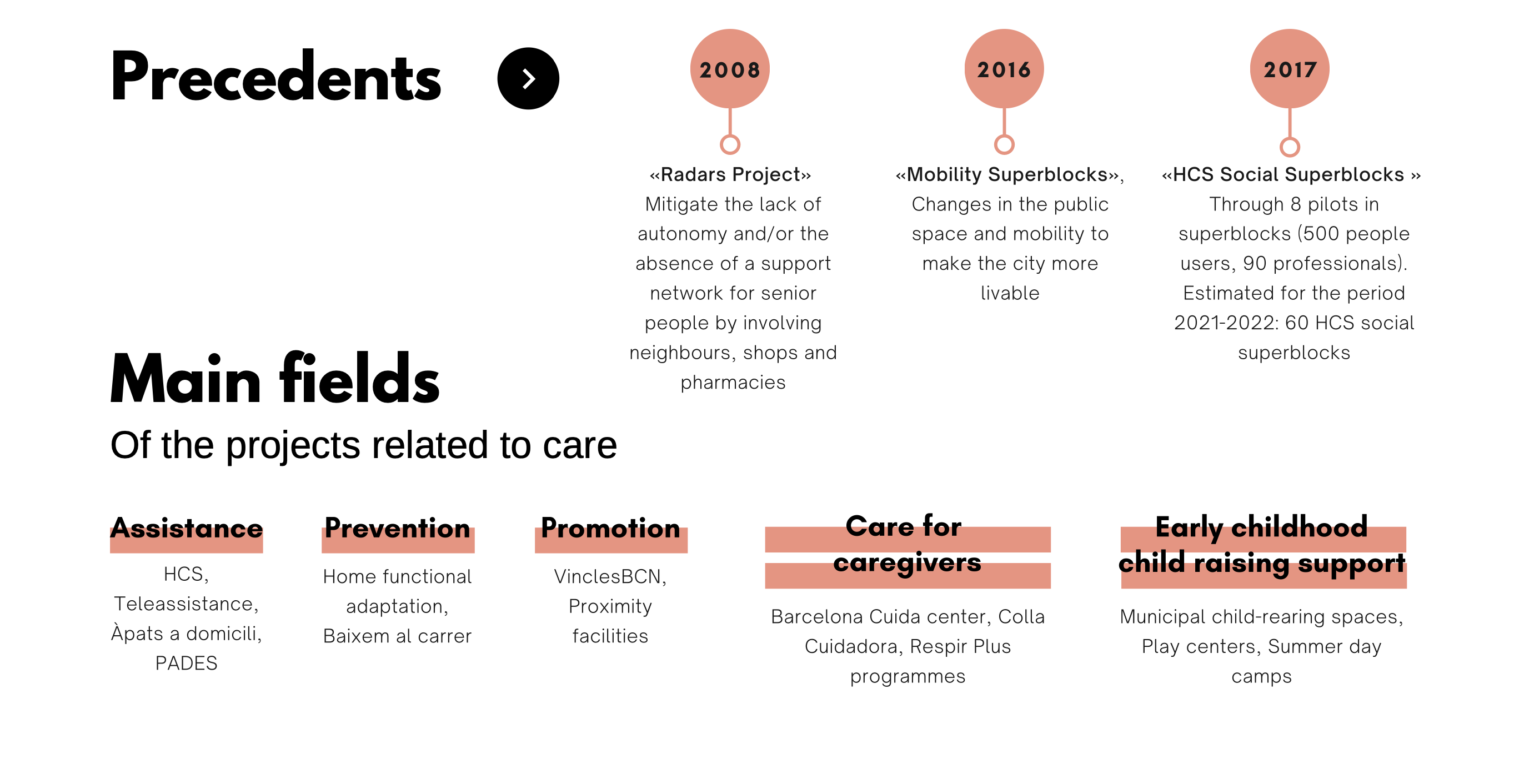 assistenza domiciliare
campi d’azione
dei progetti relativi alla cura
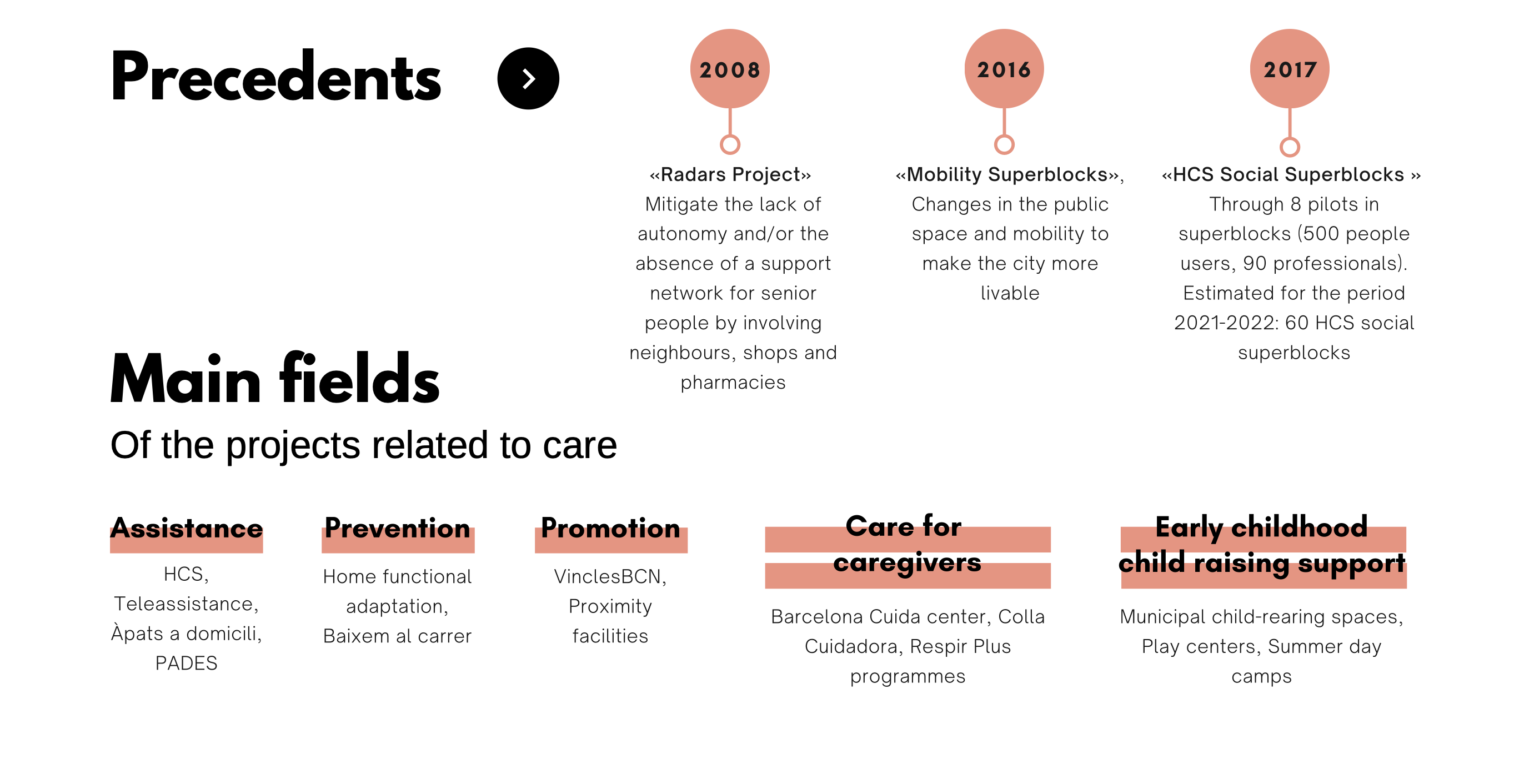 prevenzione
campi d’azione
dei progetti relativi alla cura
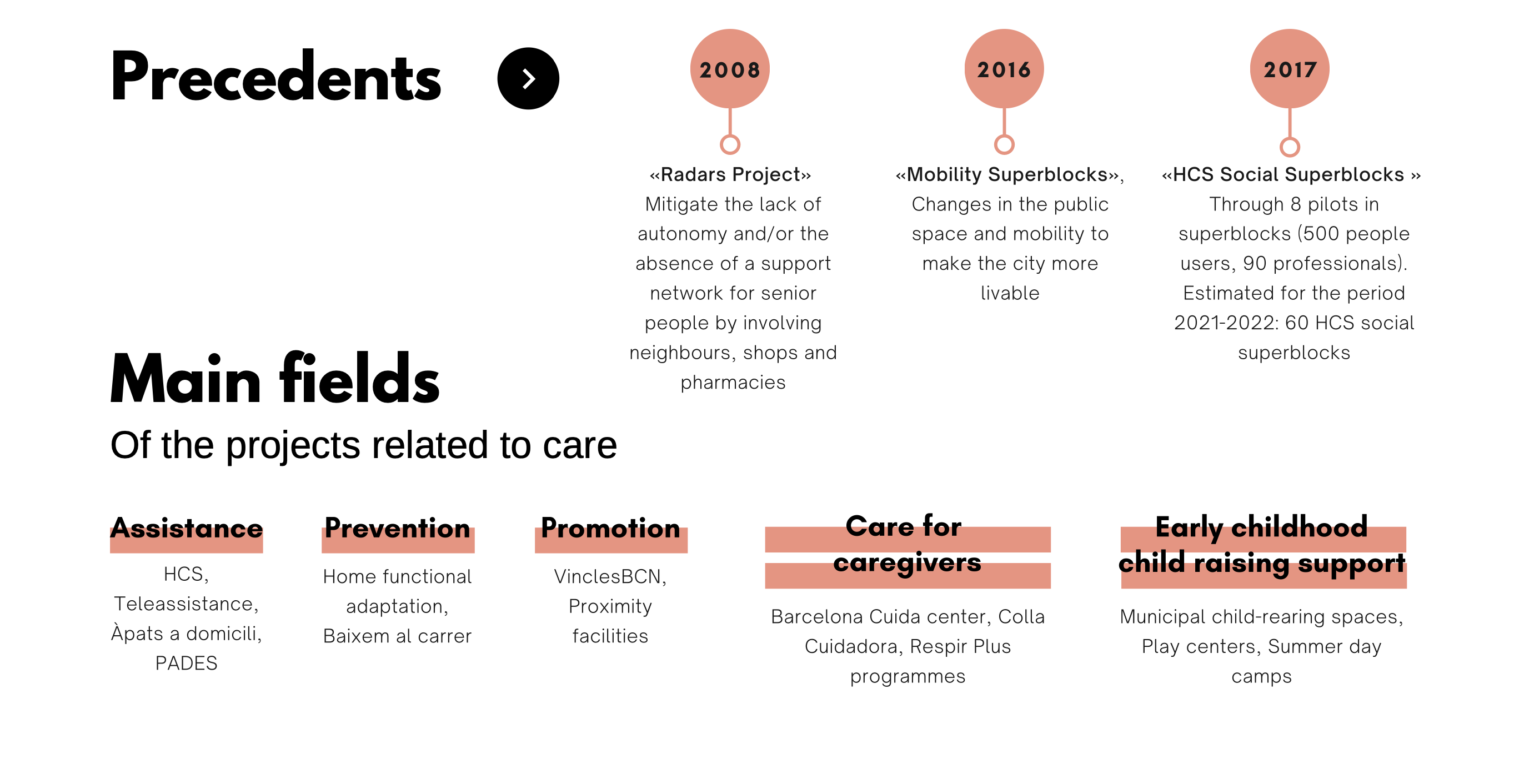 promozione
campi d’azione
dei progetti relativi alla cura
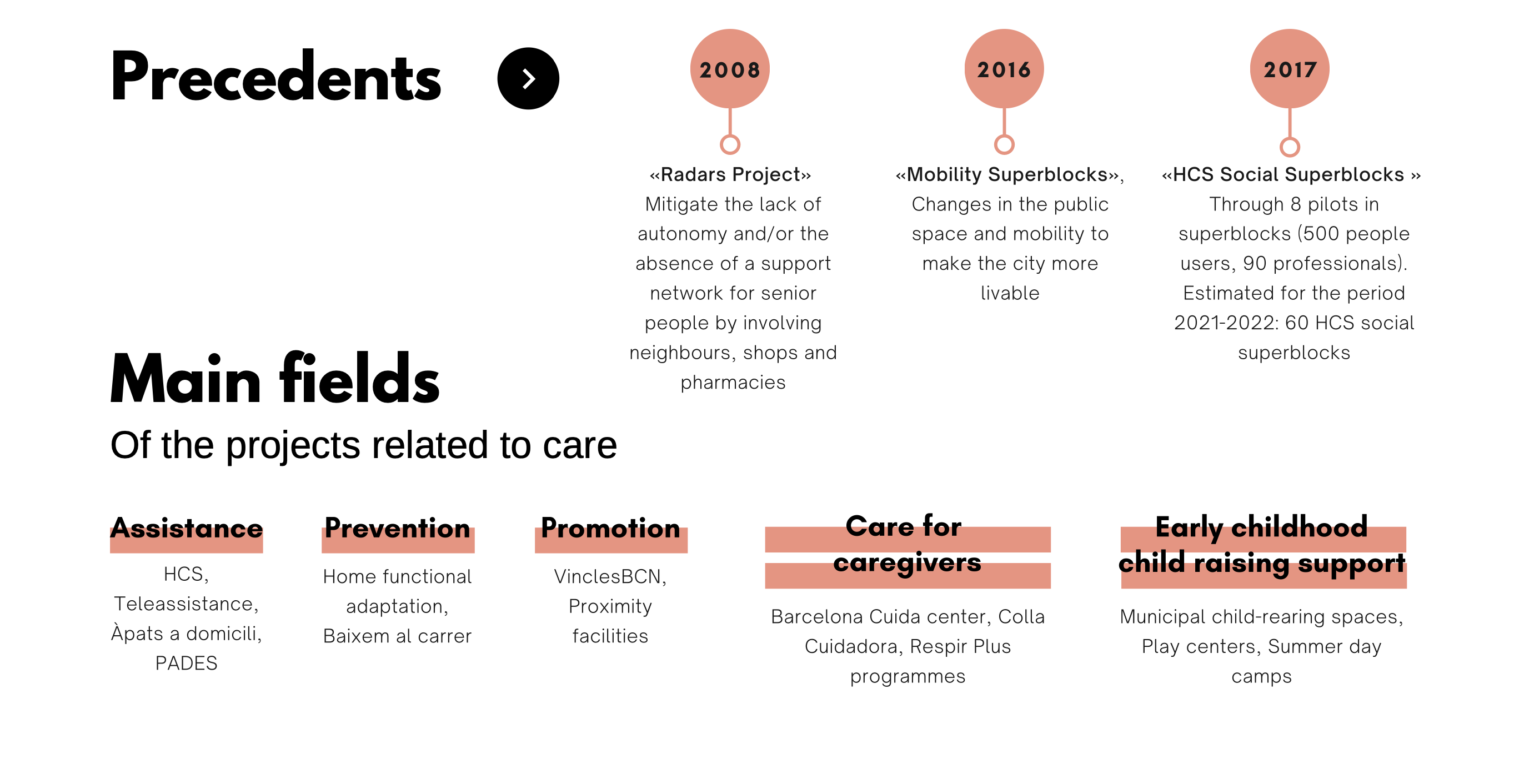 cura per chi presta cura
campi d’azione
dei progetti relativi alla cura
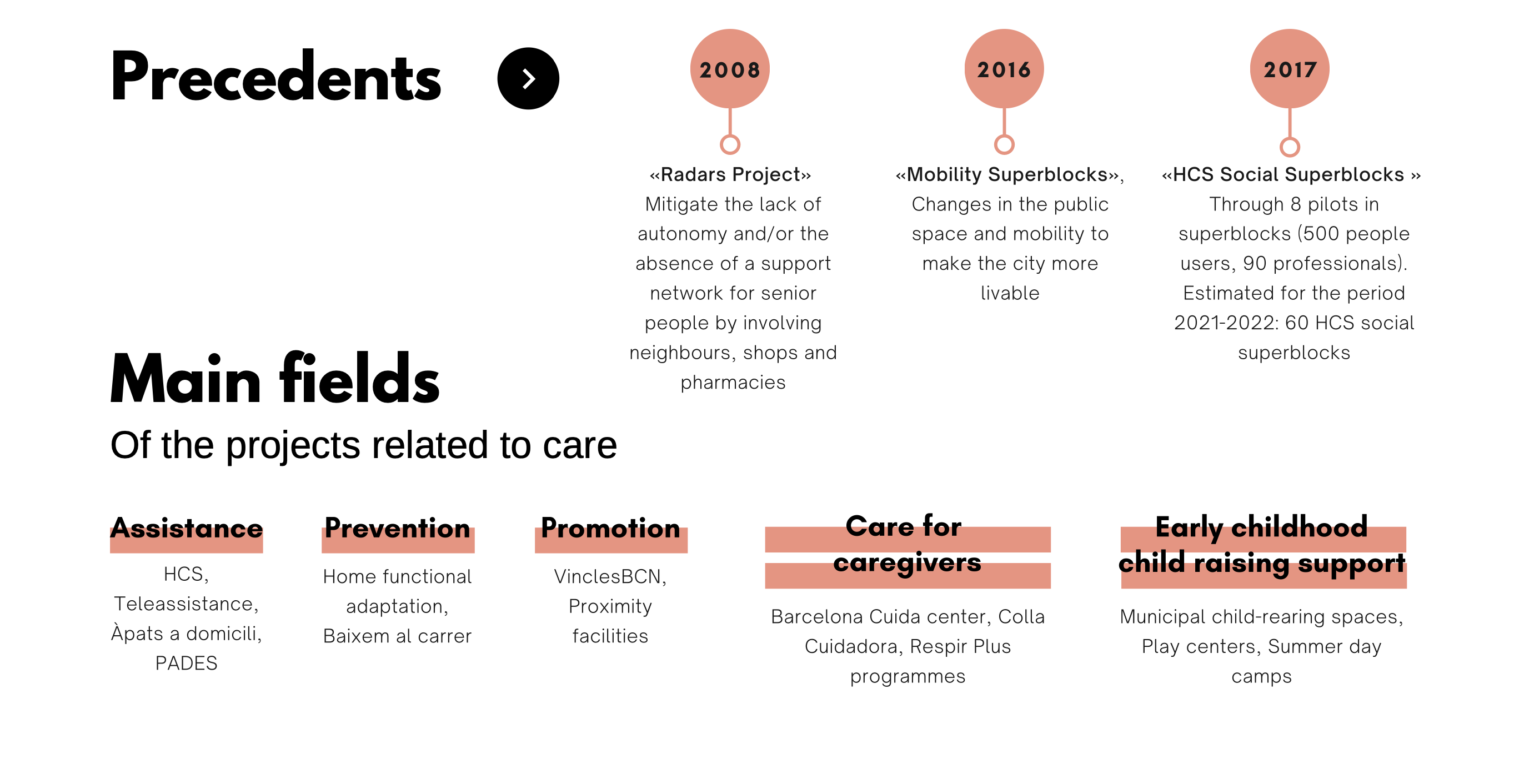 supporto
per la prima infanzia
campi d’azione
dei progetti relativi alla cura
case di comunità?
case di comunità?

comunità della cura?
città
della prossimità
comunità
della cura
città
della prossimità
comunità
della cura
creare una sinergia grazie a cui 
la costruzione della città della prossimità produce un contesto favorevole per le comunità della cura e, viceversa, la costruzione delle comunità della cura diventa uno dei terreni più dinamici nell’avvicinamento alla città della prossimità
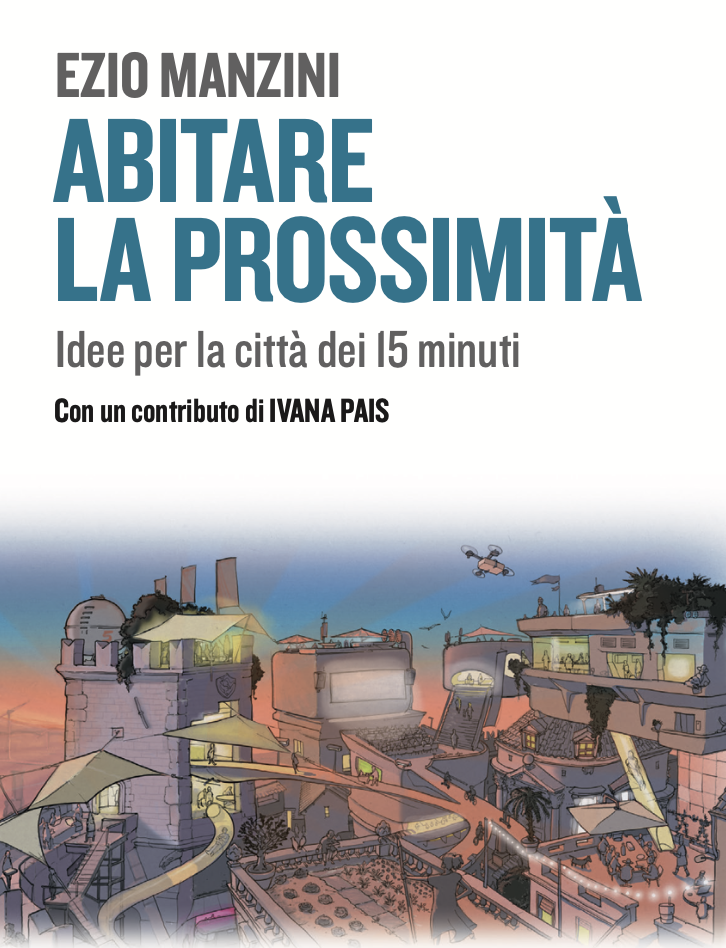 grazie!
Ezio Manzini
Abitare la prossimità, 
Egea, 2021